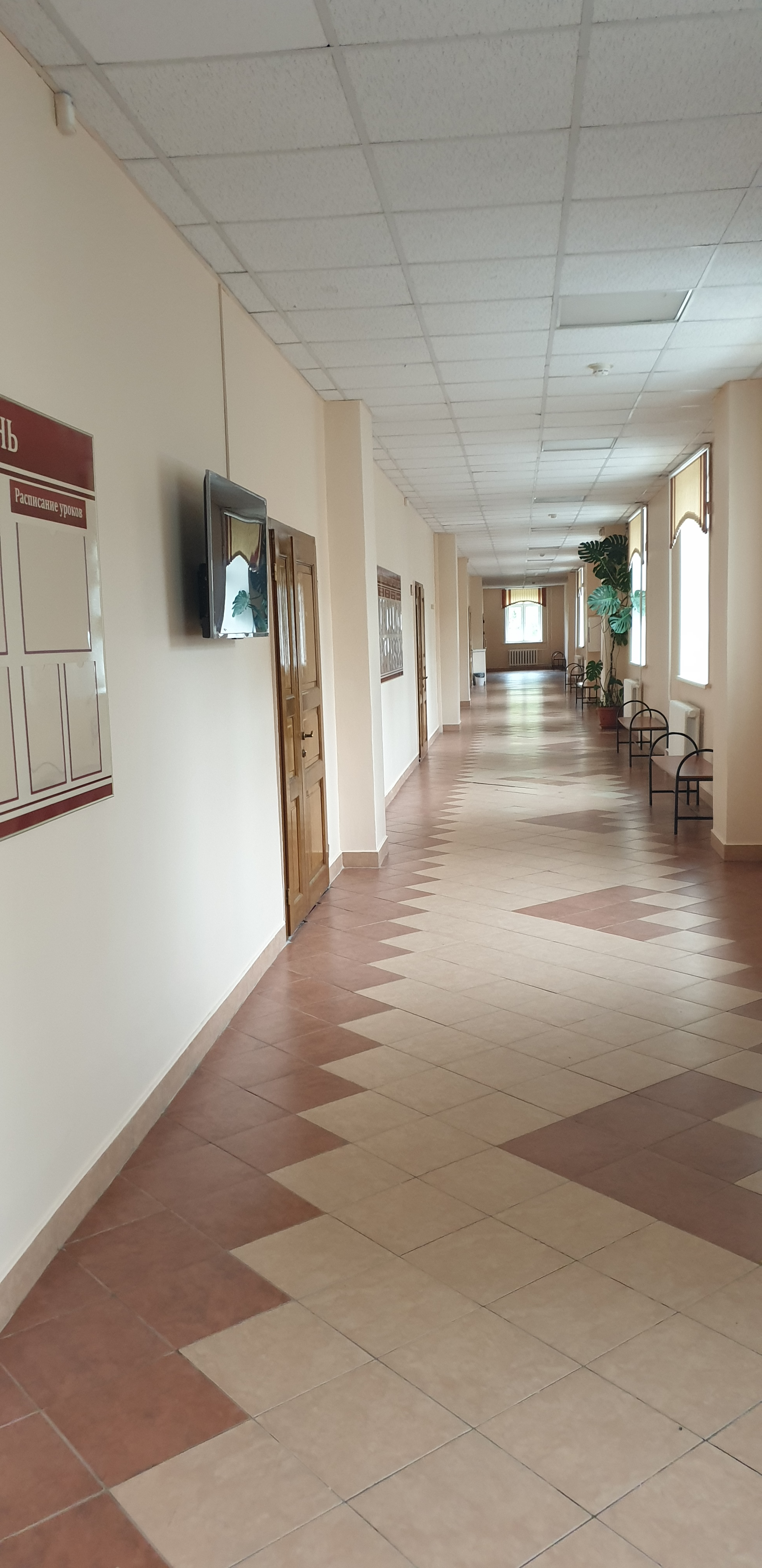 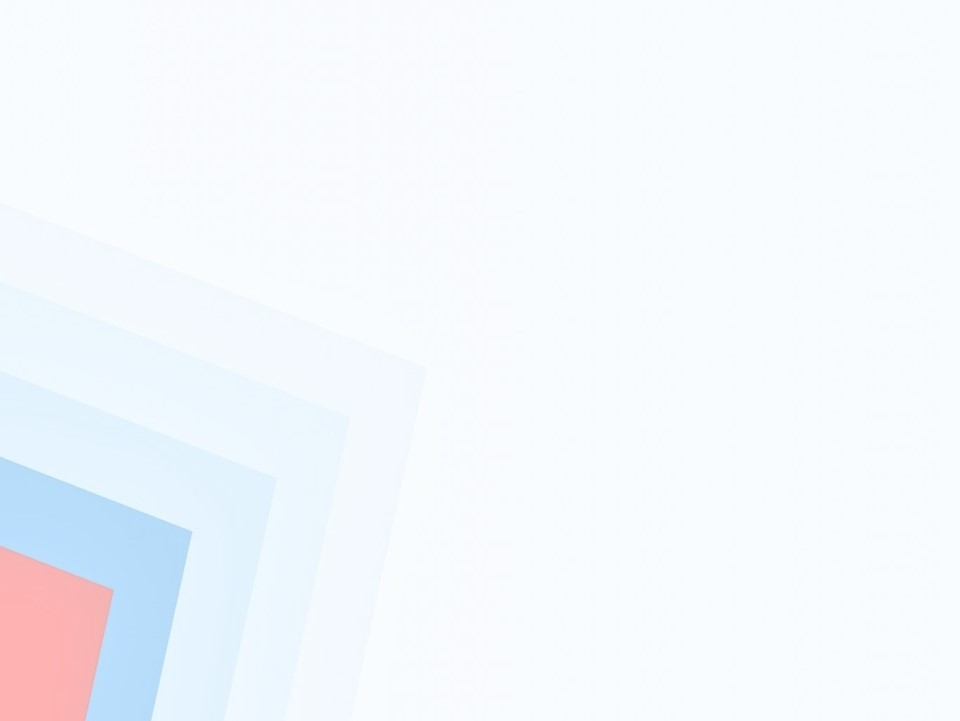 Сетевой проект  «Обучение английскому языку в аспекте диалога культур»
МБОУ города Иркутска СОШ №17
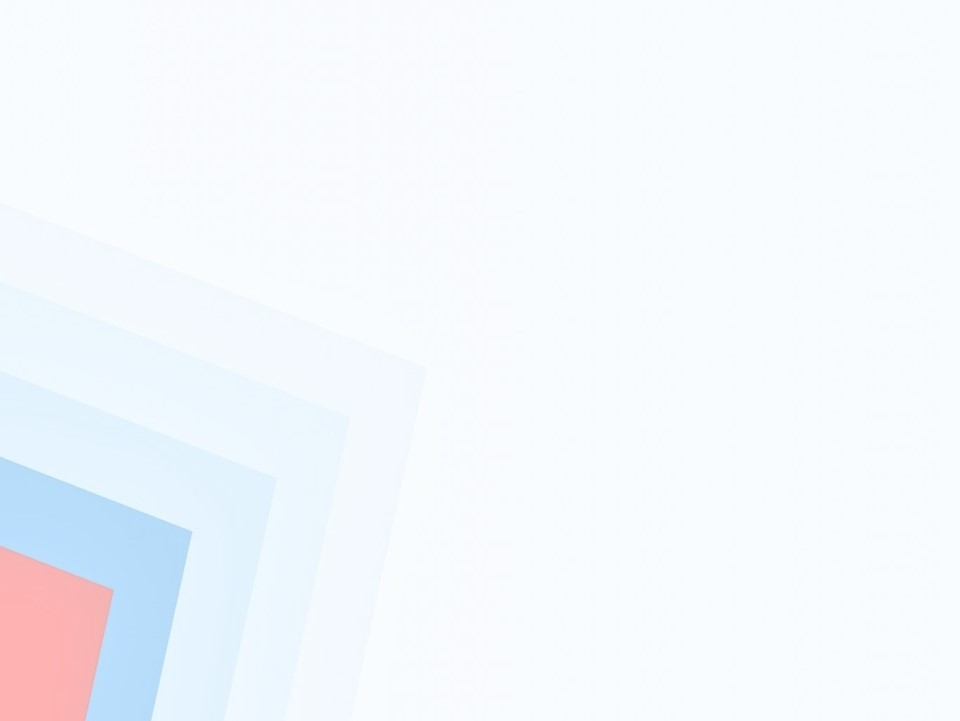 Количество молодых специалистов в МБОУ г. Иркутска СОШ №17 в 2020 – 2021 учебном году
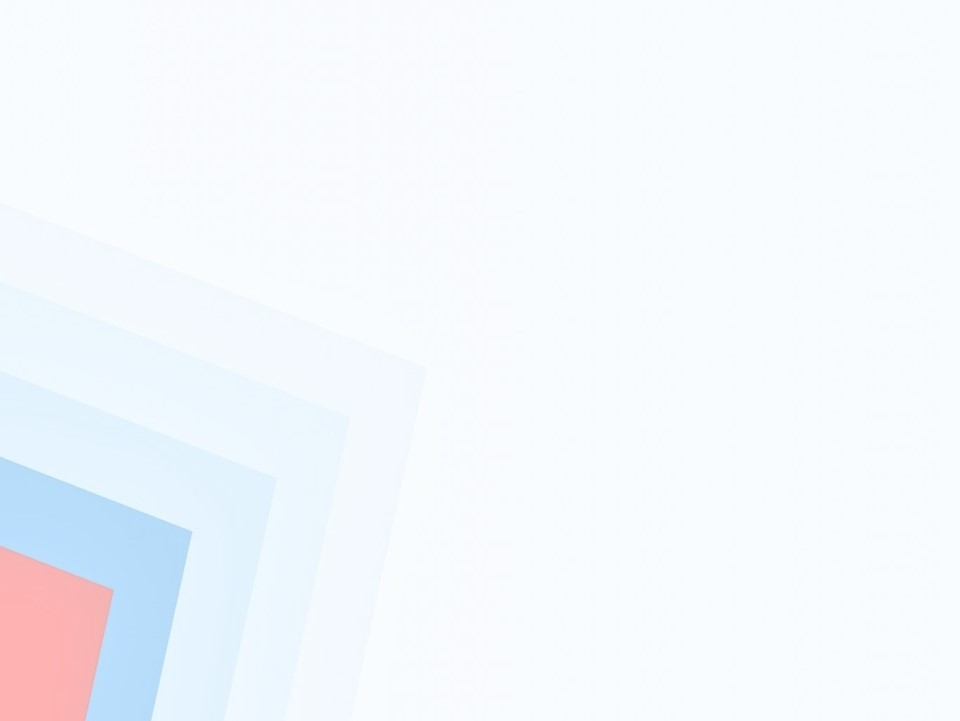 Методическое объединение  учителей английского языка
4 педагога:
 2 педагога – первая квалификационная категория,
2 педагога – молодые специалисты
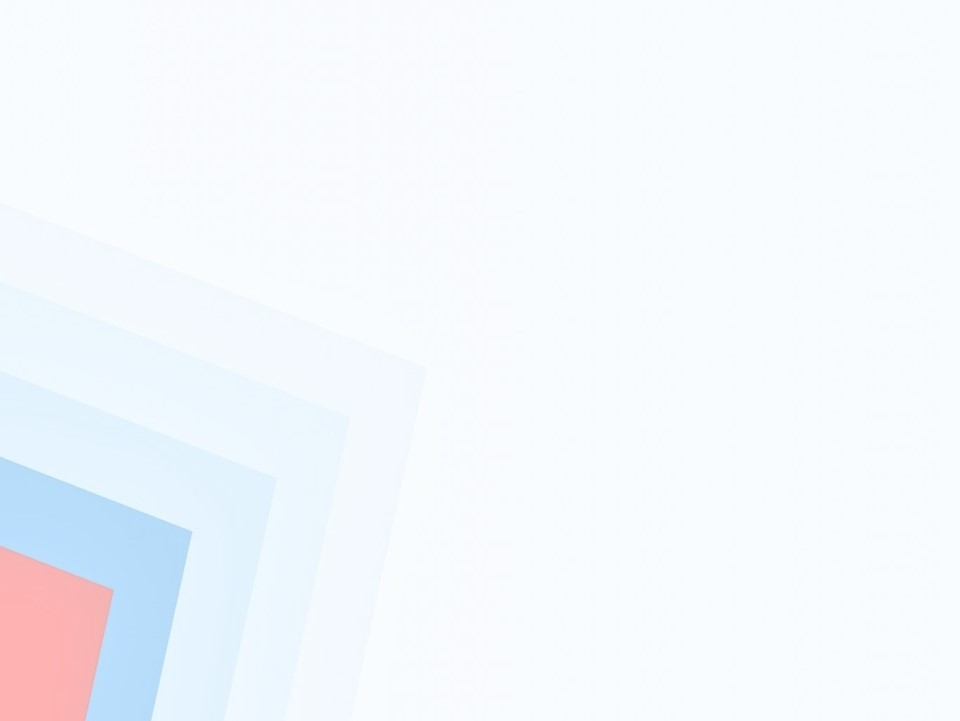 Изучение профессиональной компетентности педагога
Посещение уроков администрацией МБОУ г. Иркутска СОШ № 17
Посещение занятий внеурочной деятельности администрацией МБОУ г. Иркутска СОШ № 17
Анкета "Профессиональная компетентность педагога»
Педагог
Анкетирование
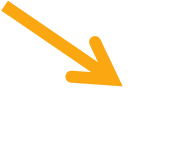 Результаты
Член административной команды
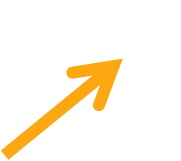 Посещение уроков, занятий внеурочной деятельности
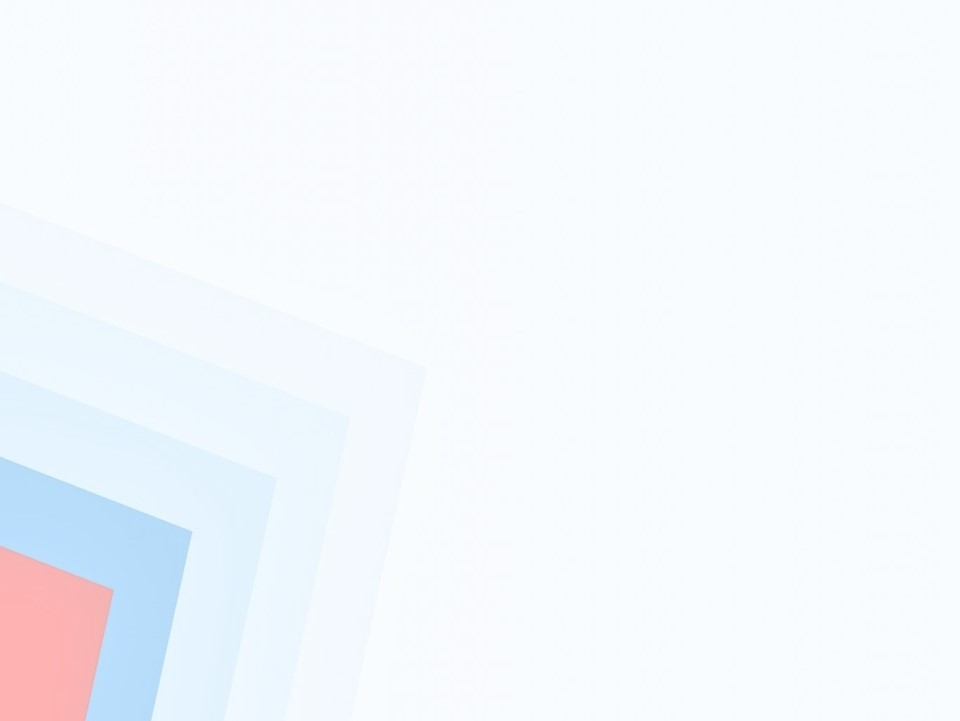 Изучение профессиональной компетентности педагога
Анкета "Профессиональная компетентность педагога»
Анкета состояла из 38 вопросов и была направлена на изучение  базовых компетентностей педагога:
Личностные качества;
Постановка целей и задач педагогической деятельности;
Мотивация учебной деятельности;
Информационная компетентность;
Разработка программ педагогической деятельности и принятие педагогических решений;
Компетенции в организации учебной деятельности.
Анкета создана через гугл-форму.
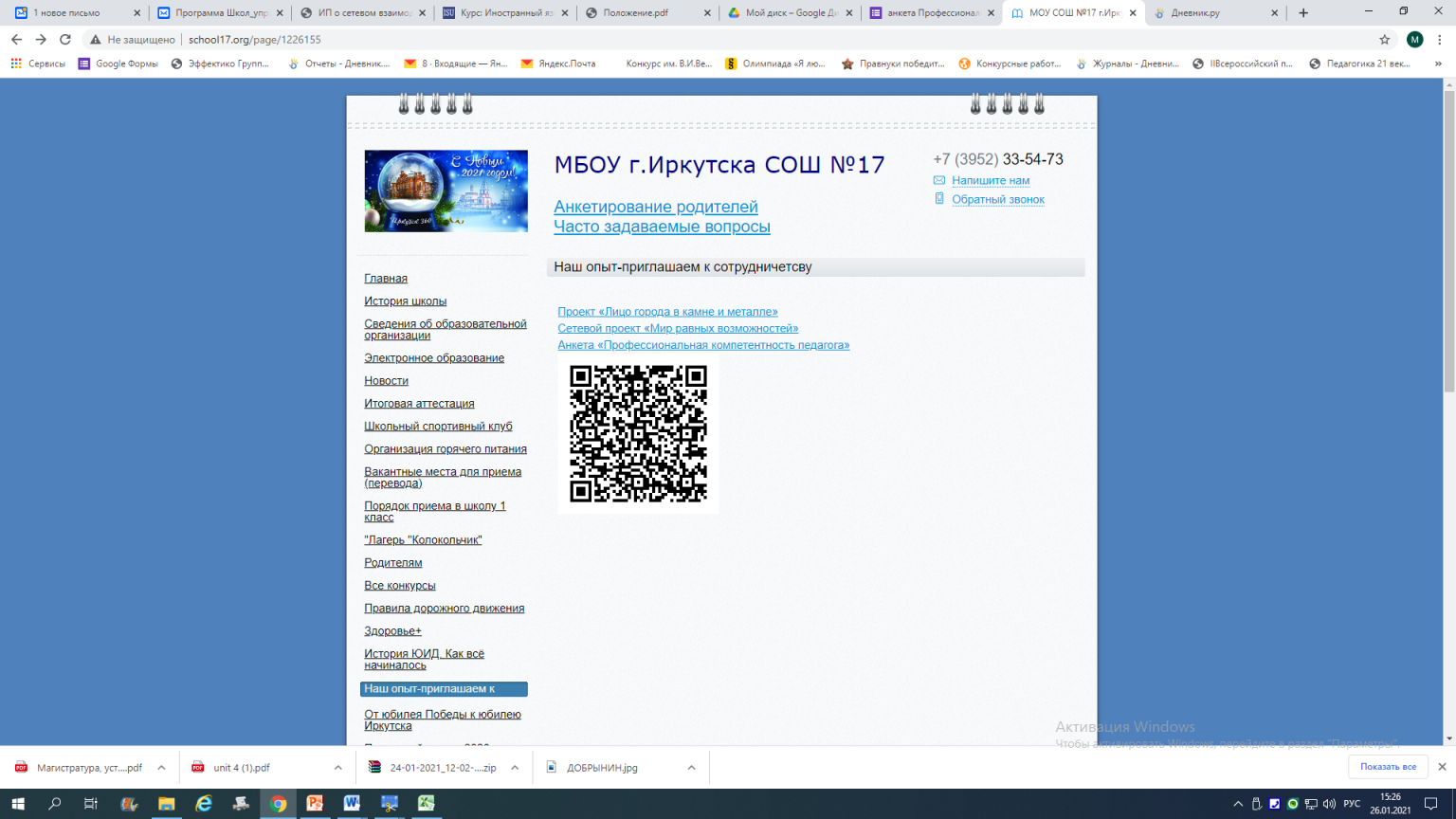 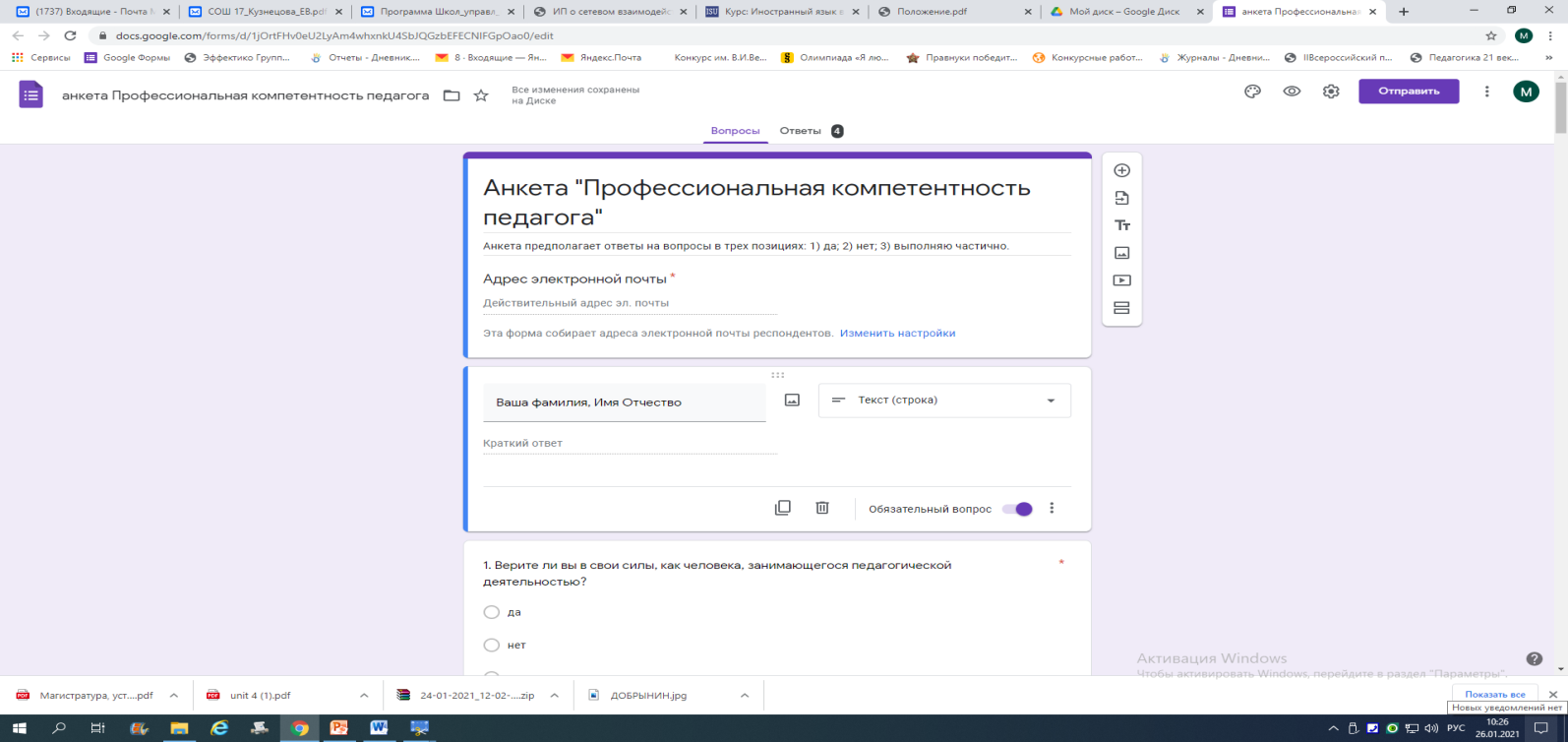 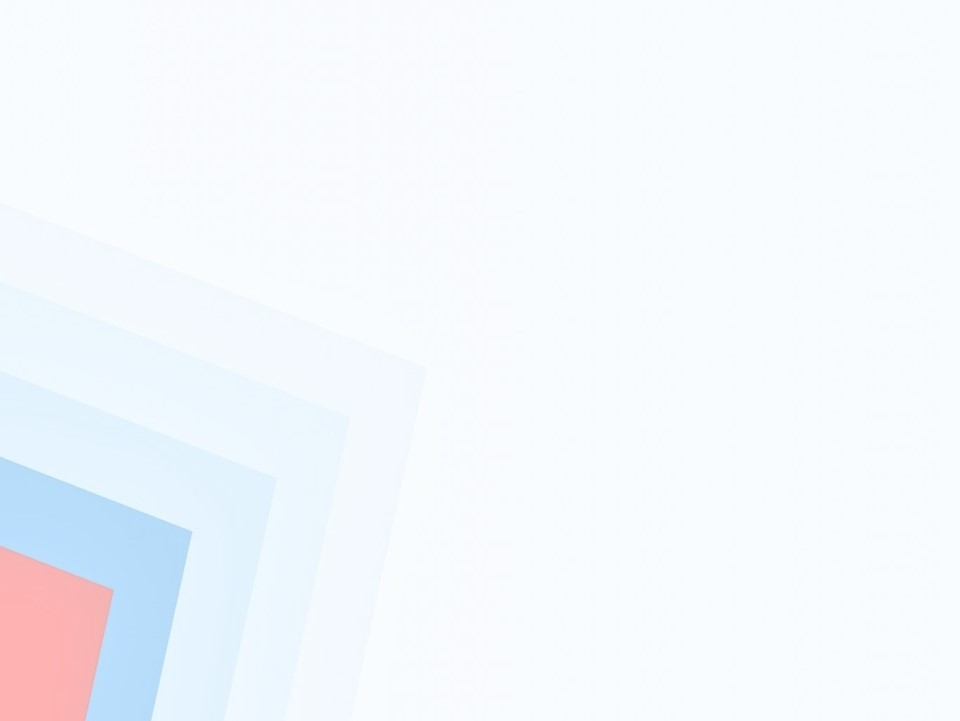 Изучение профессиональной компетентности педагога
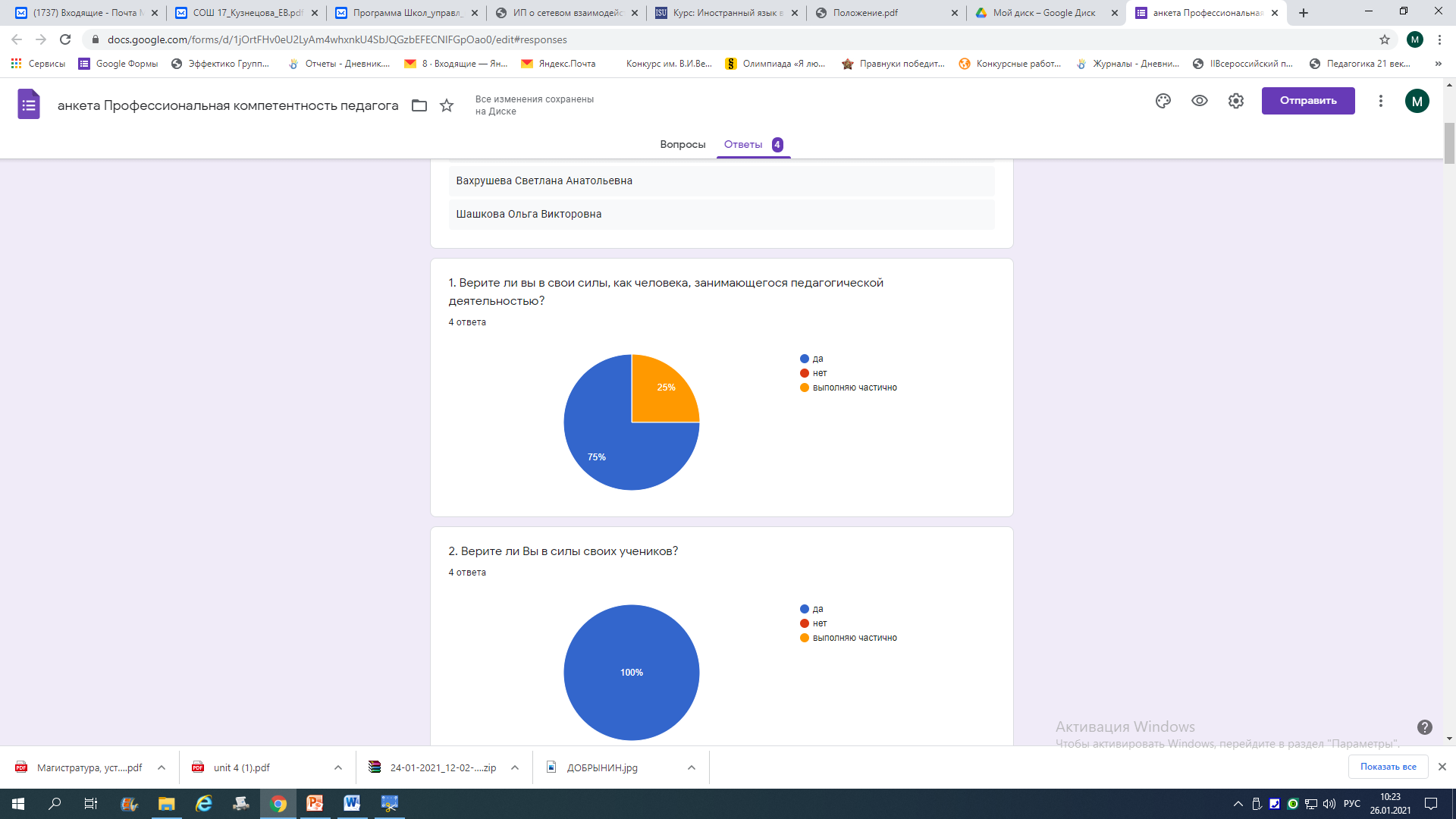 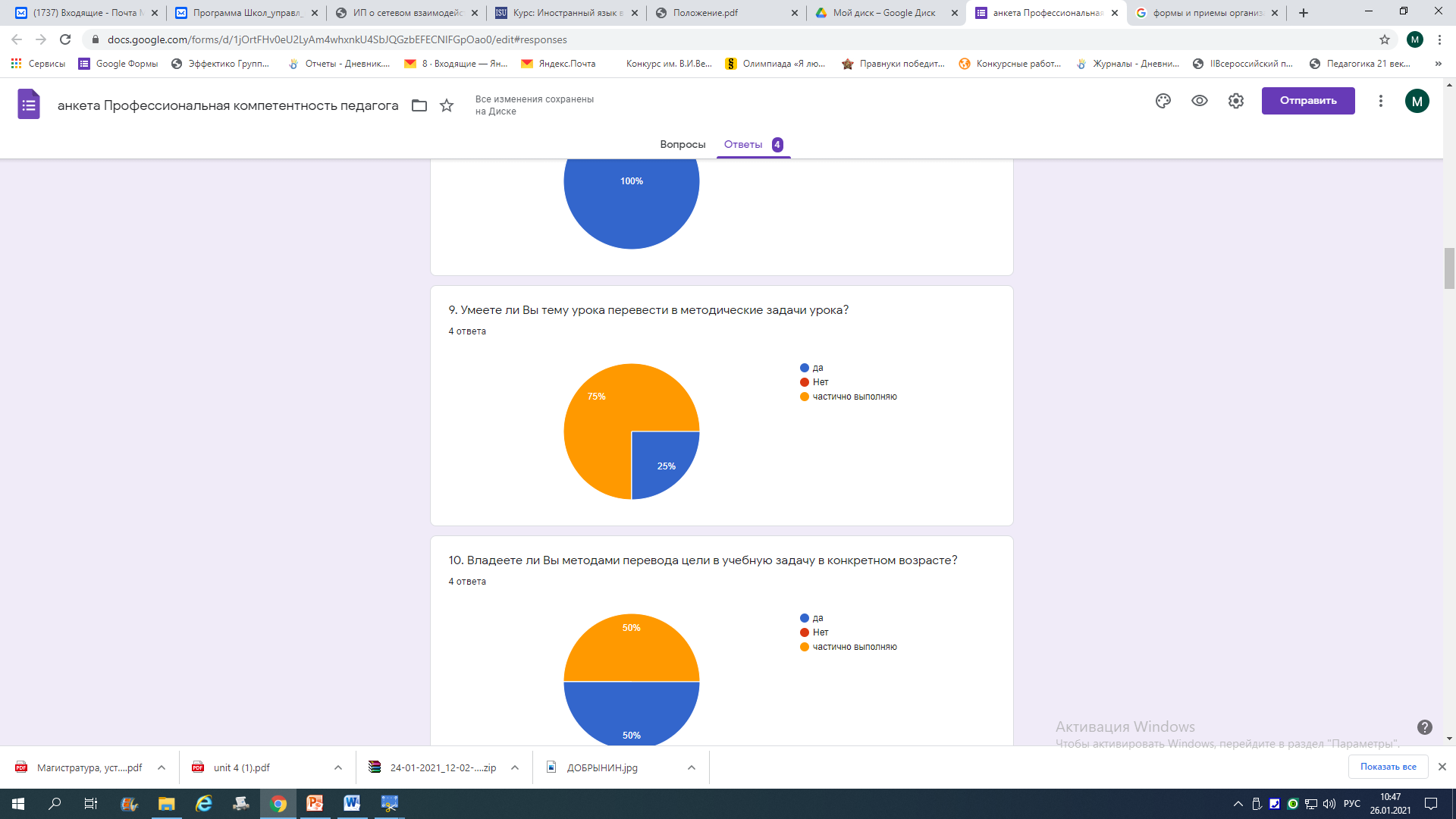 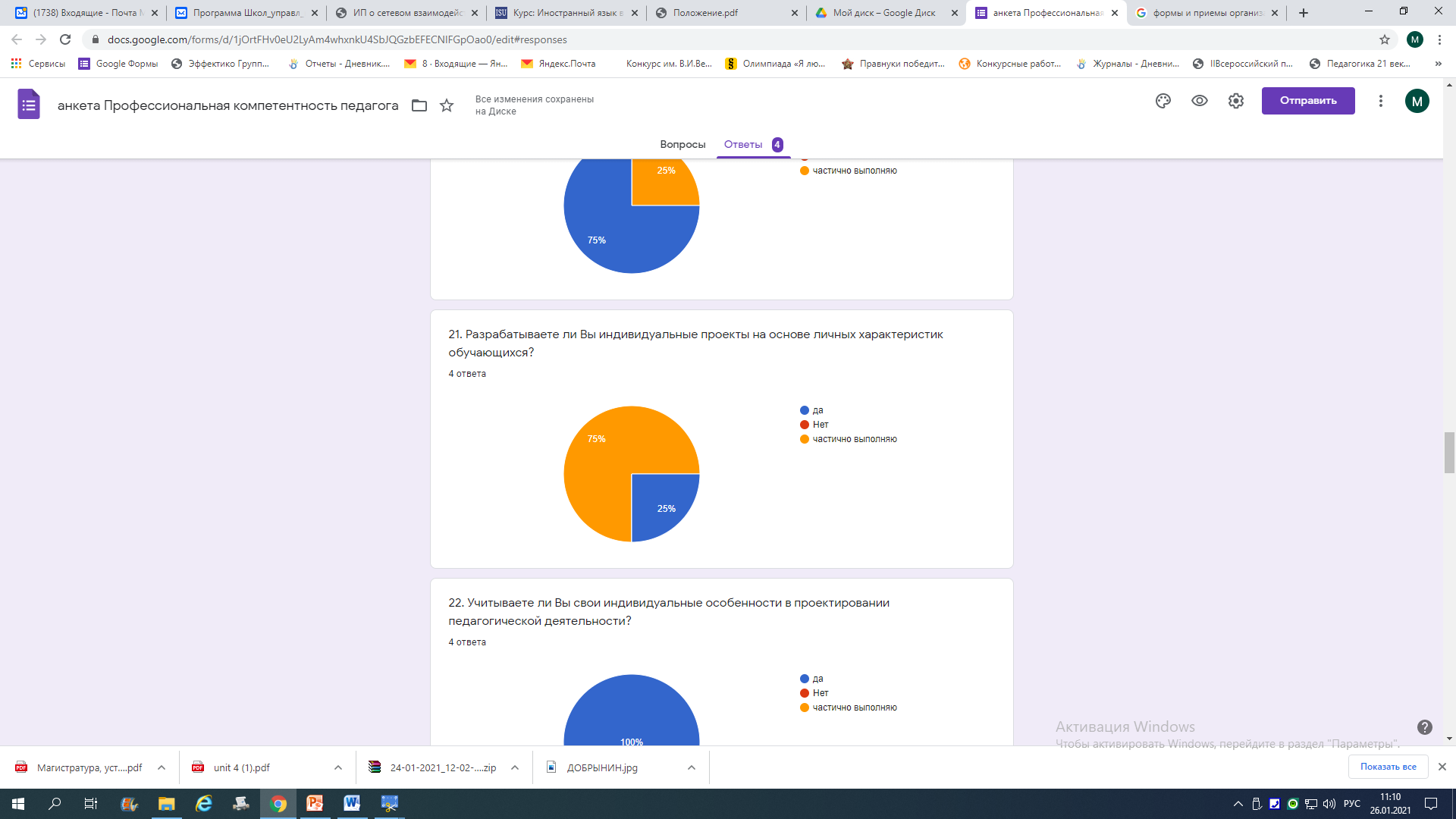 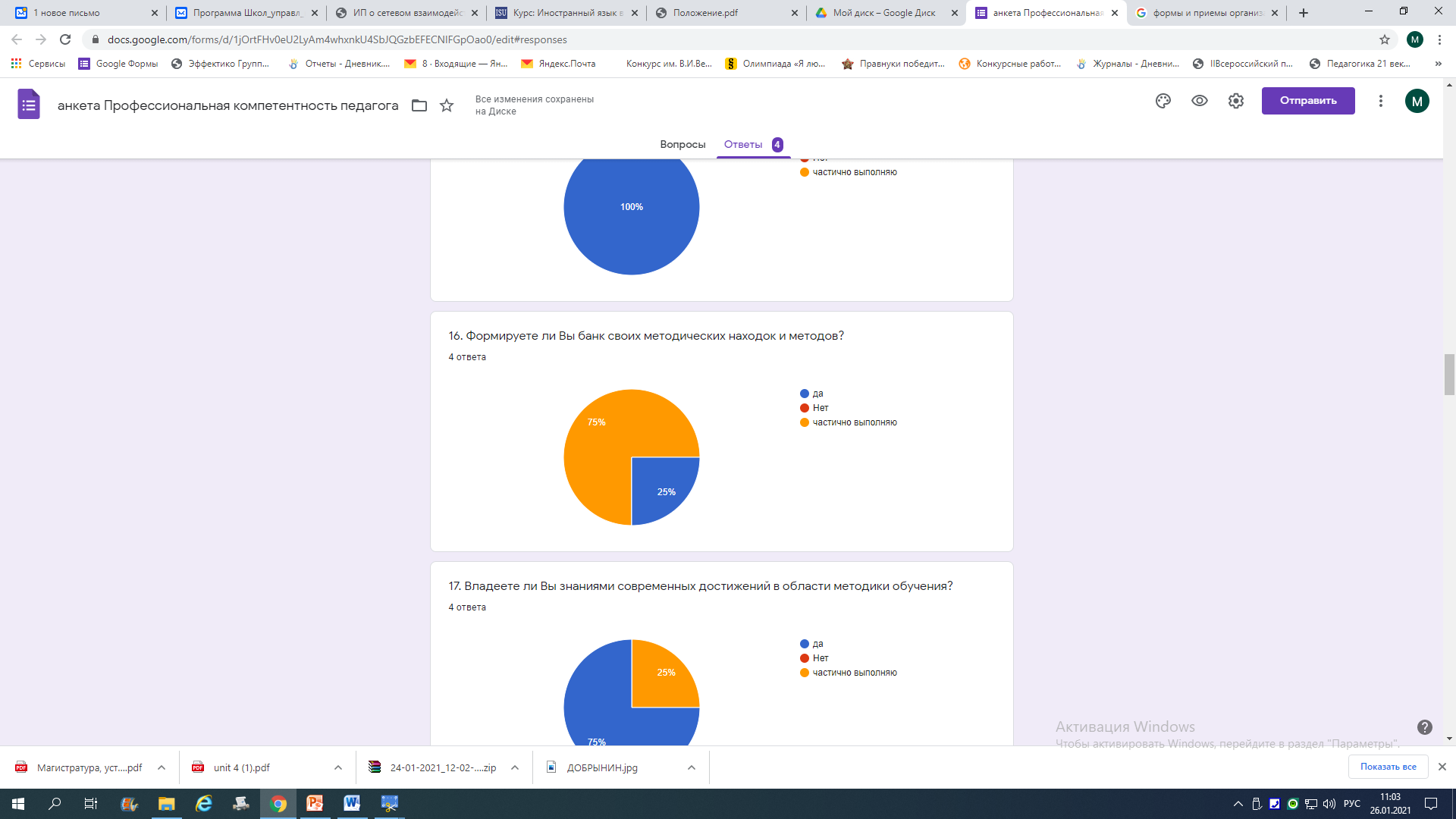 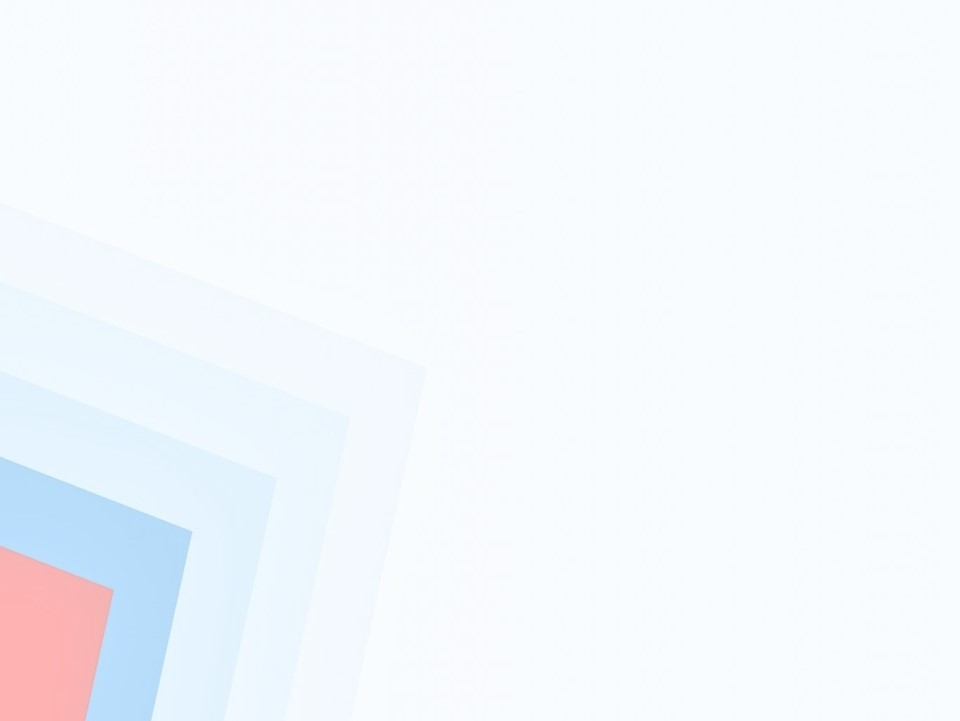 Изучение профессиональной компетентности педагога
частично знакомы с индивидуальными  и возрастными особенностями обучающихся;
трудности в постановке учебных задач в соответствии с возможностями ученика;
умение показать роль и значение изучаемого материала в реализации личных планов;
не владеют достаточным спектром методических приемов;
проблемы в организации субьект-субьектного подхода;
низкий уровень инновационной активности;
трудности в разработке и реализации программы, проектов, обоснование выбора УМК.
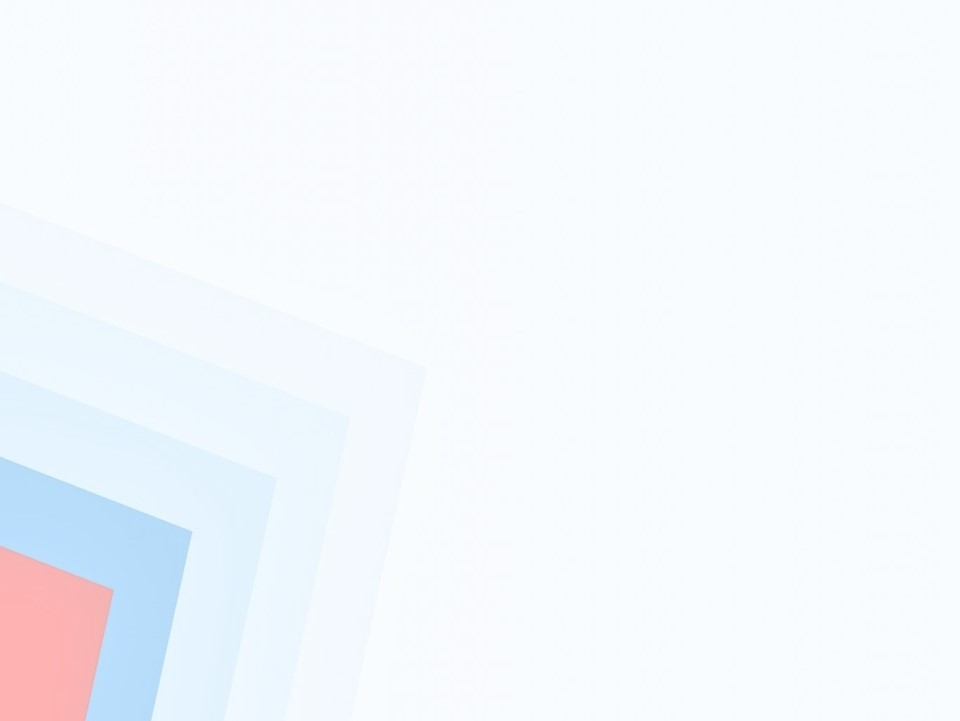 Организация сетевого взаимодействия
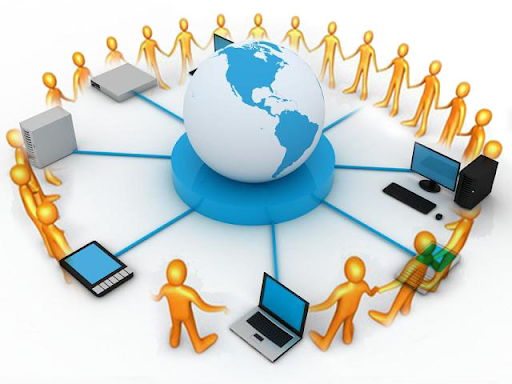 Сетевой проект - совместная  учебно-познавательная, исследовательская, творческая   деятельность  партнеров, организованная на основе компьютерной телекоммуникации, имеющая общую проблему, цель, согласованные методы, способы деятельности, направленная на достижение совместного результата деятельности. (Полат Е.С.)
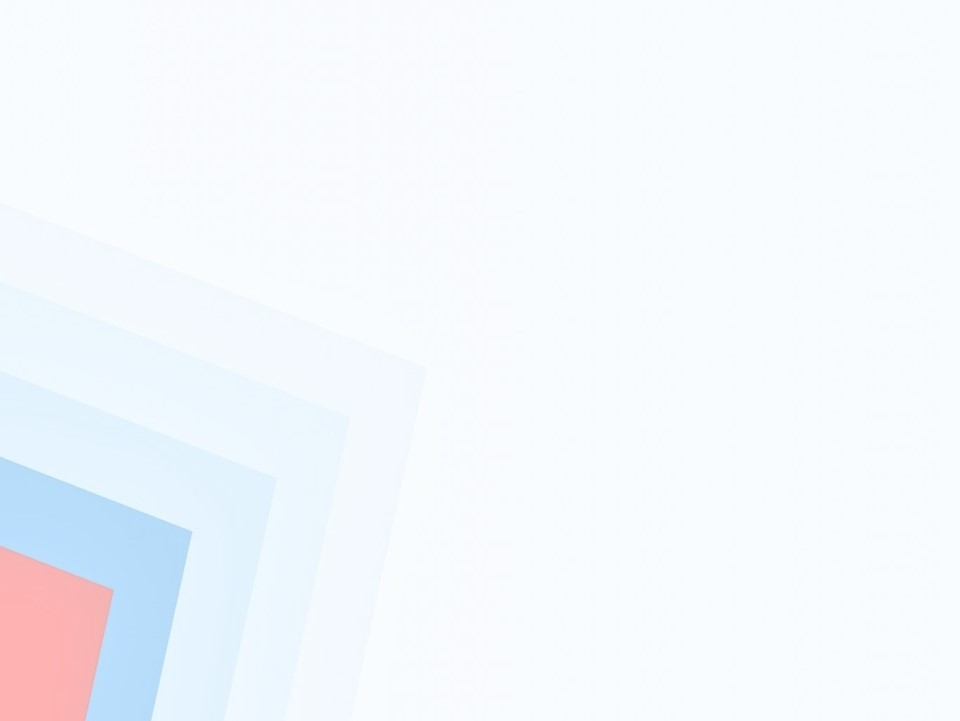 Сетевой проект «Обучение английскому языку в аспекте диалога культур»
Команда сетевого проекта
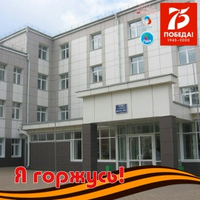 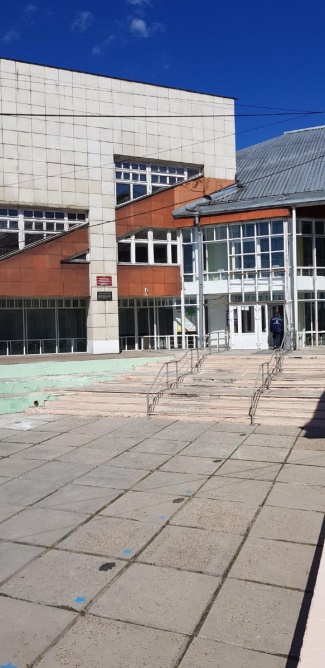 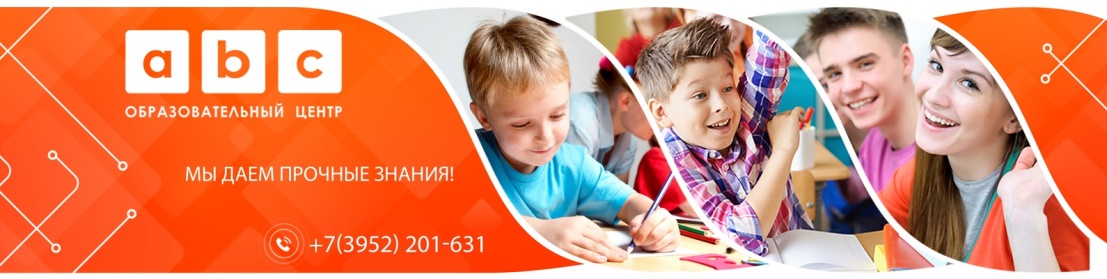 Частное учреждение дополнительного образования «Образовательный центр Эй-Би-Си»                                
    Сергей Валентинович Распутин
МБОУ г.Иркутска СОШ № 17
МБОУ г.Иркутска СОШ № 3
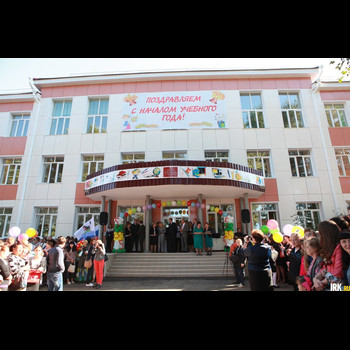 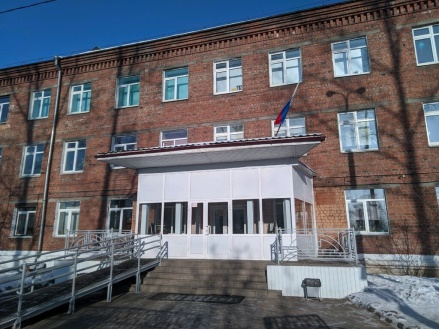 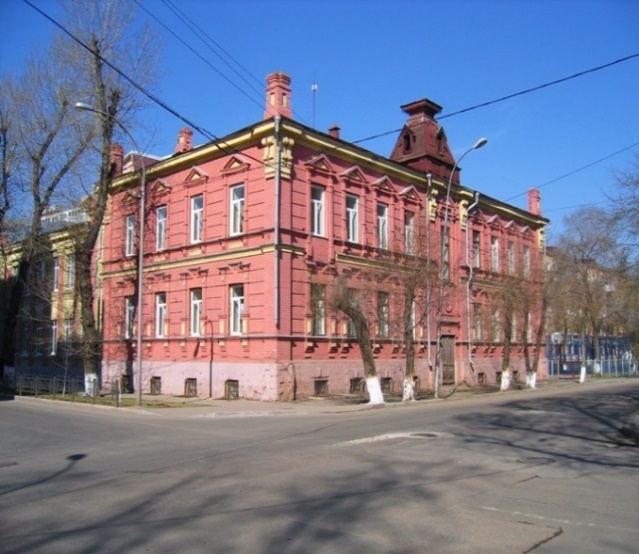 МБОУ г.Иркутска СОШ № 1
МБОУ г.Иркутска гимназия № 1
МБОУ г.Иркутска СОШ № 73
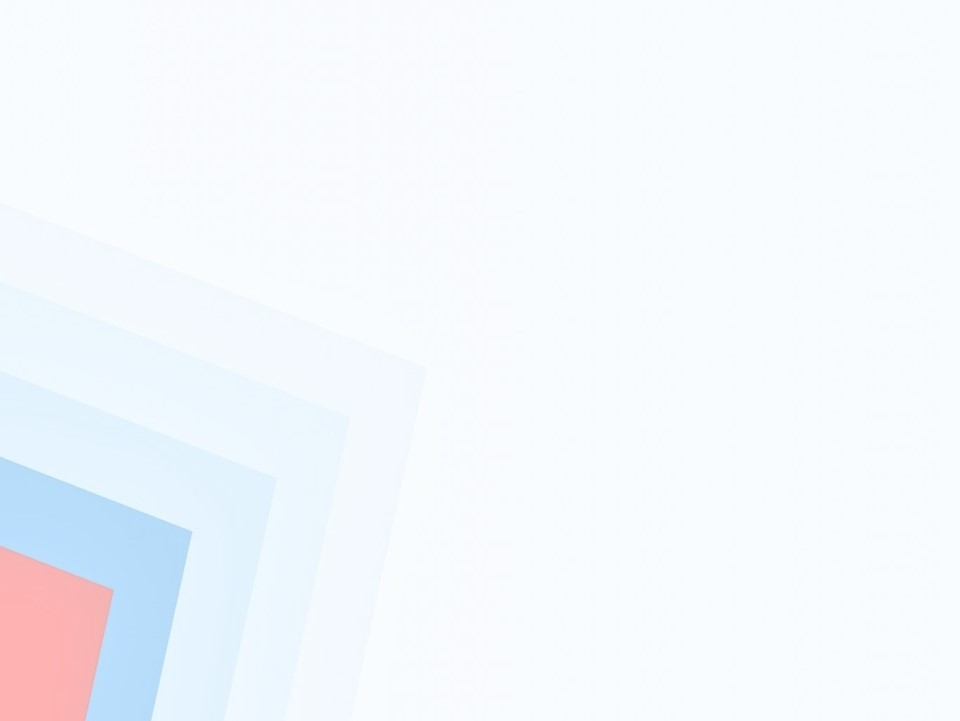 Сетевой проект «Обучение английскому языку в аспекте диалога культур»
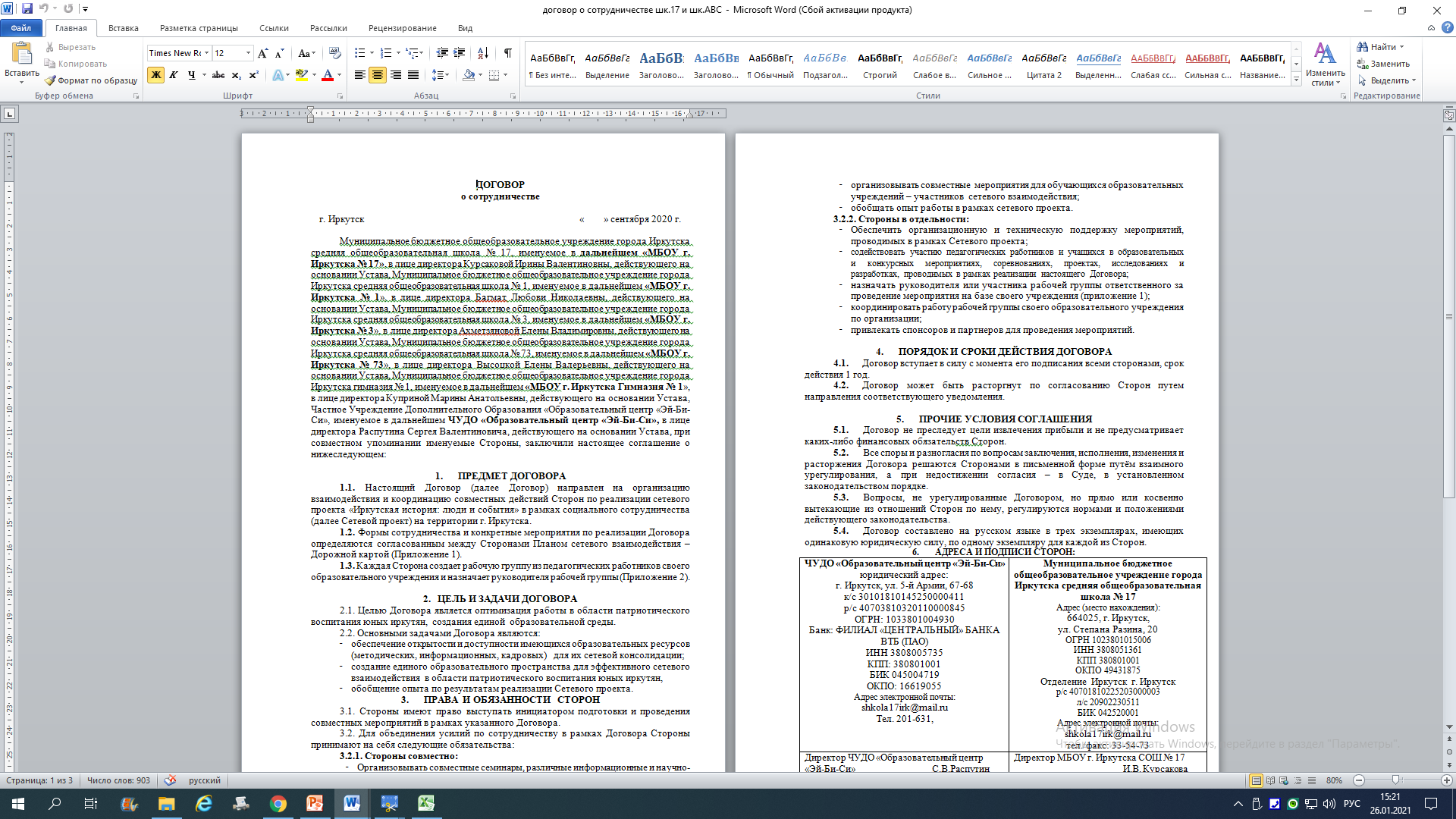 Договор  о сетевом взаимодействии
Частное учреждение дополнительного образования «Образовательный центр Эй-Би-Си»
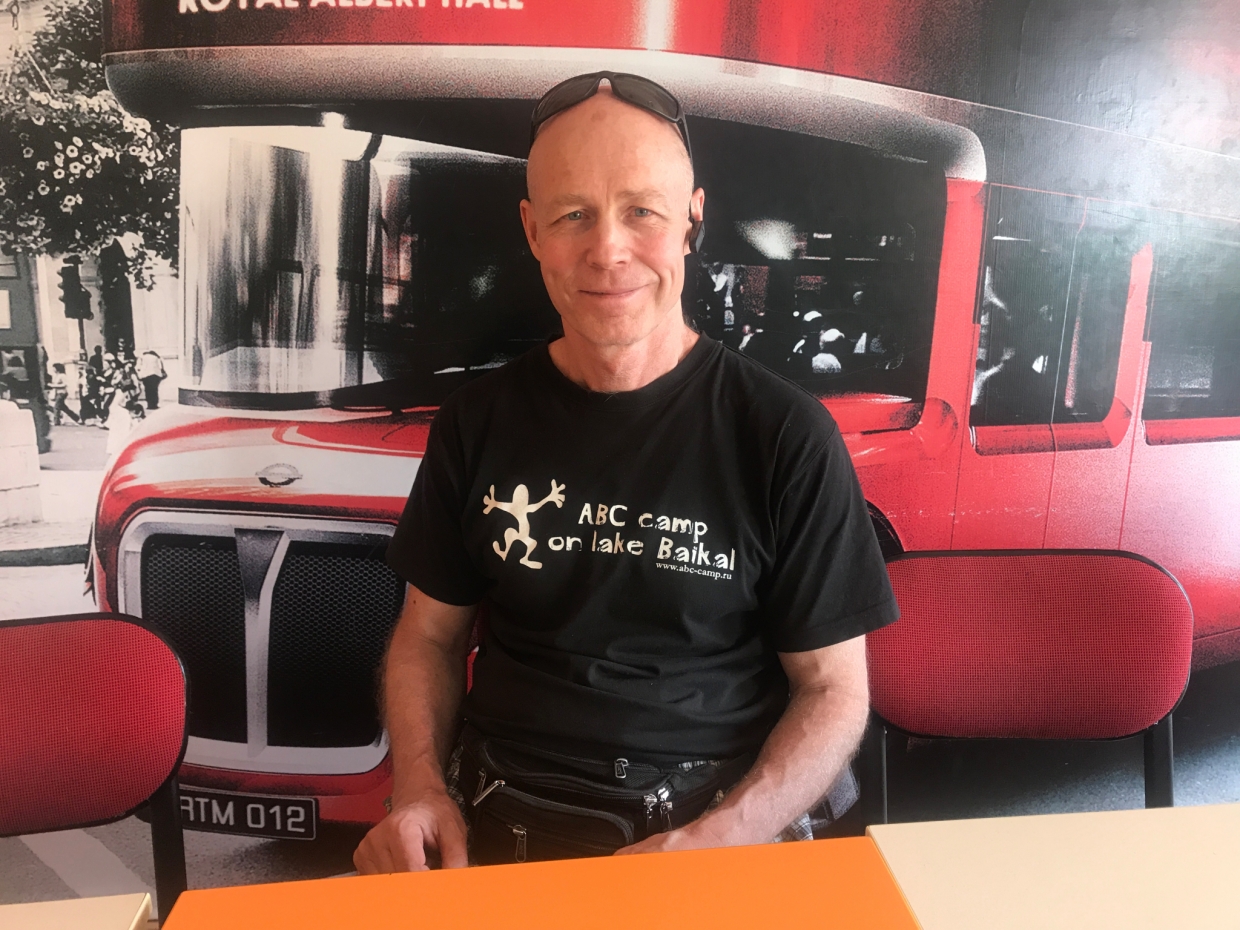 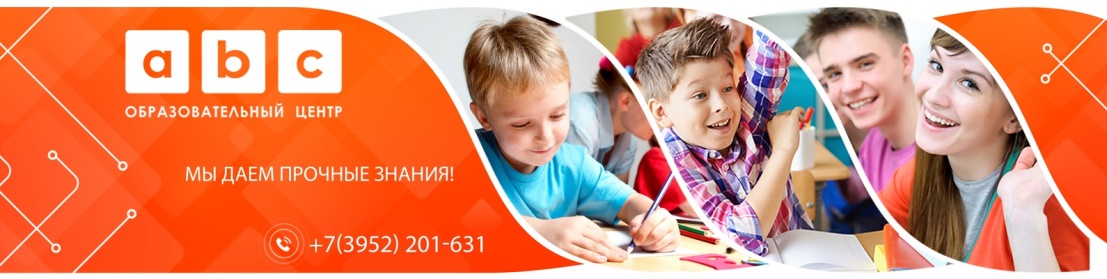 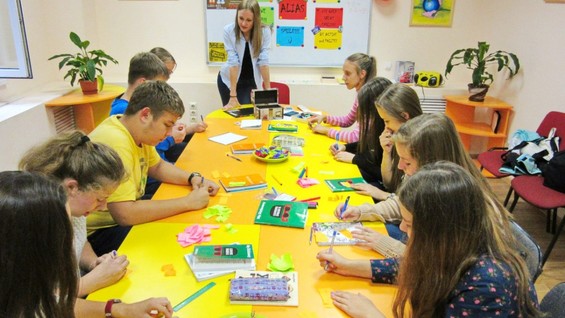 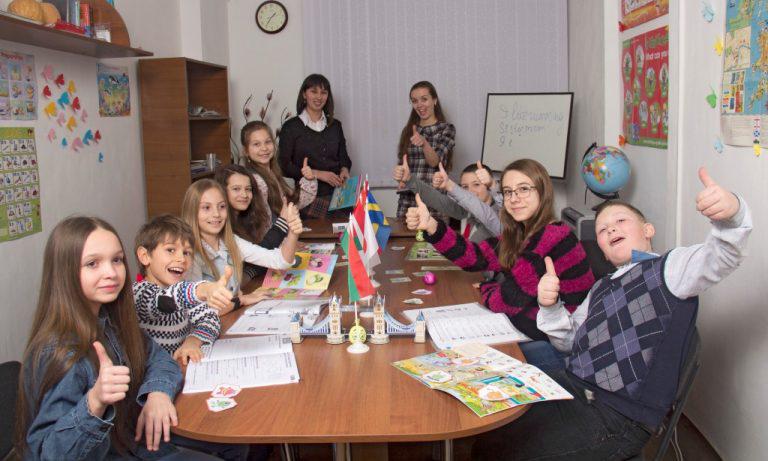 Сергей Валентинович Распутин
 – директор  ЧУДО «Образовательный центр Эй-Би-Си»
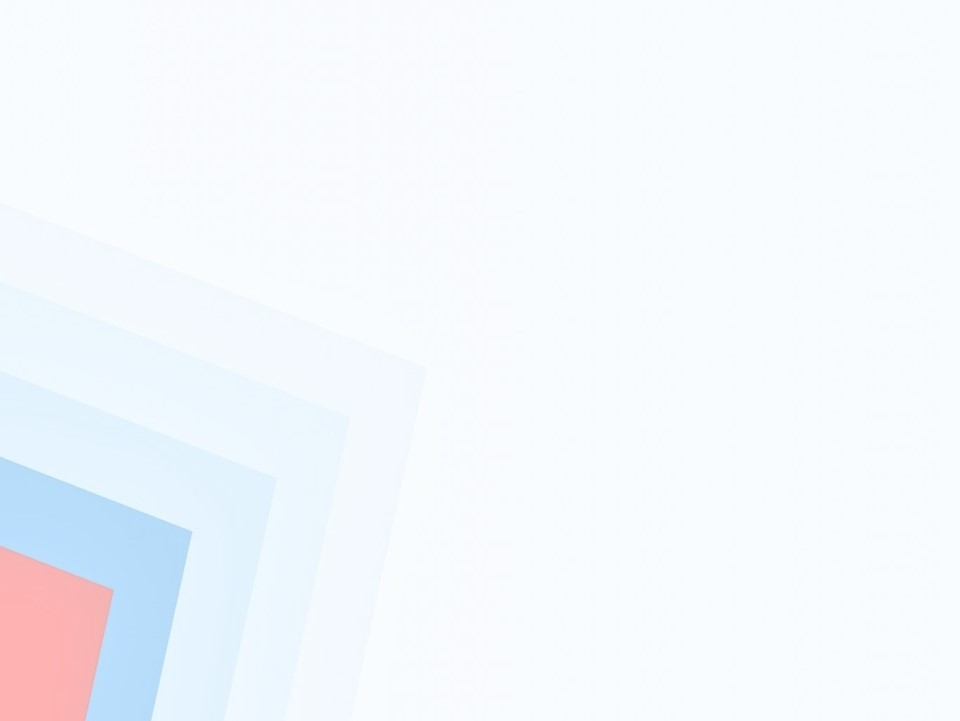 Сетевой проект «Обучение английскому языку в аспекте диалога культур»
Команда сетевого проекта
Обучающиеся
Координационный совет
Представители родительской общественности
Учителя английского языка
Директора МБОУ и ЧУДО участников сетевого проекта
Ответственные организаторы (заместители директора , руководители МО)  от каждого ОО
Цель: оптимизация работы в области обучения английскому языку учащихся  в рамках поликультурного диалога  участников образовательных отношений
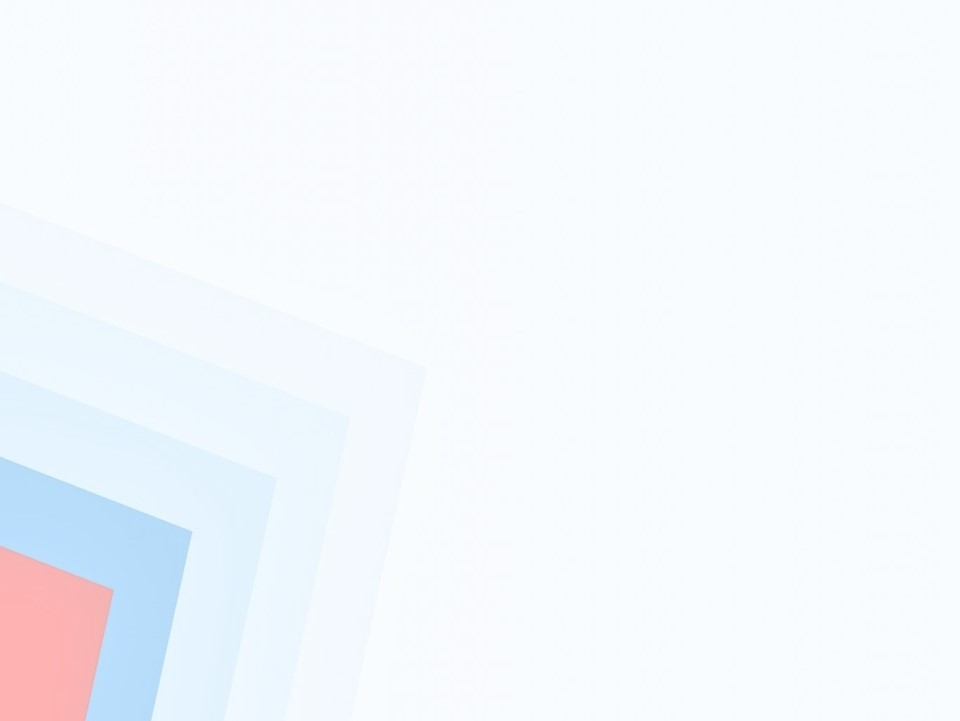 Сетевой проект «Обучение английскому языку в аспекте диалога культур»
Задачи сетевого проекта
- обеспечение открытости и доступности имеющихся образовательных ресурсов (методических, информационных, кадровых)   для их сетевой консолидации;
- создание единого образовательного пространства для эффективного сетевого взаимодействия  в области обучения английскому языку 
- обобщение опыта по результатам реализации Сетевого проекта.
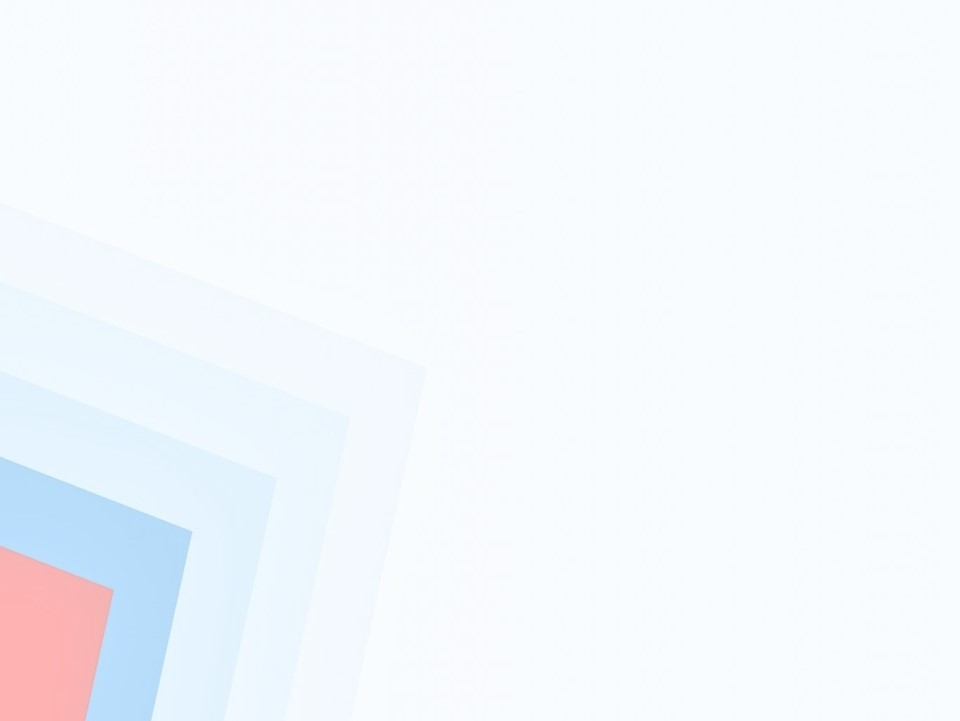 Информационная и дорожная  карты проекта
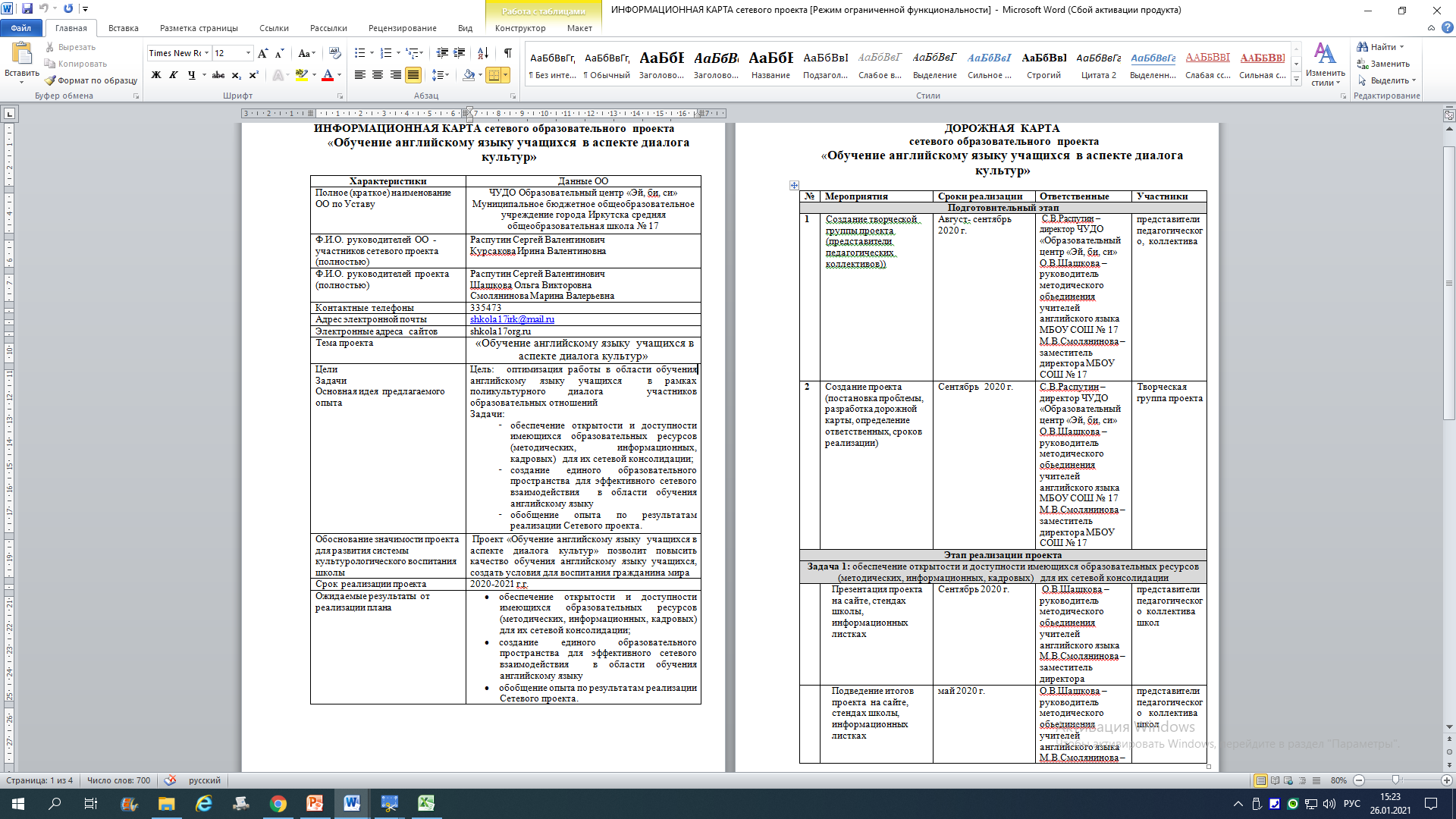 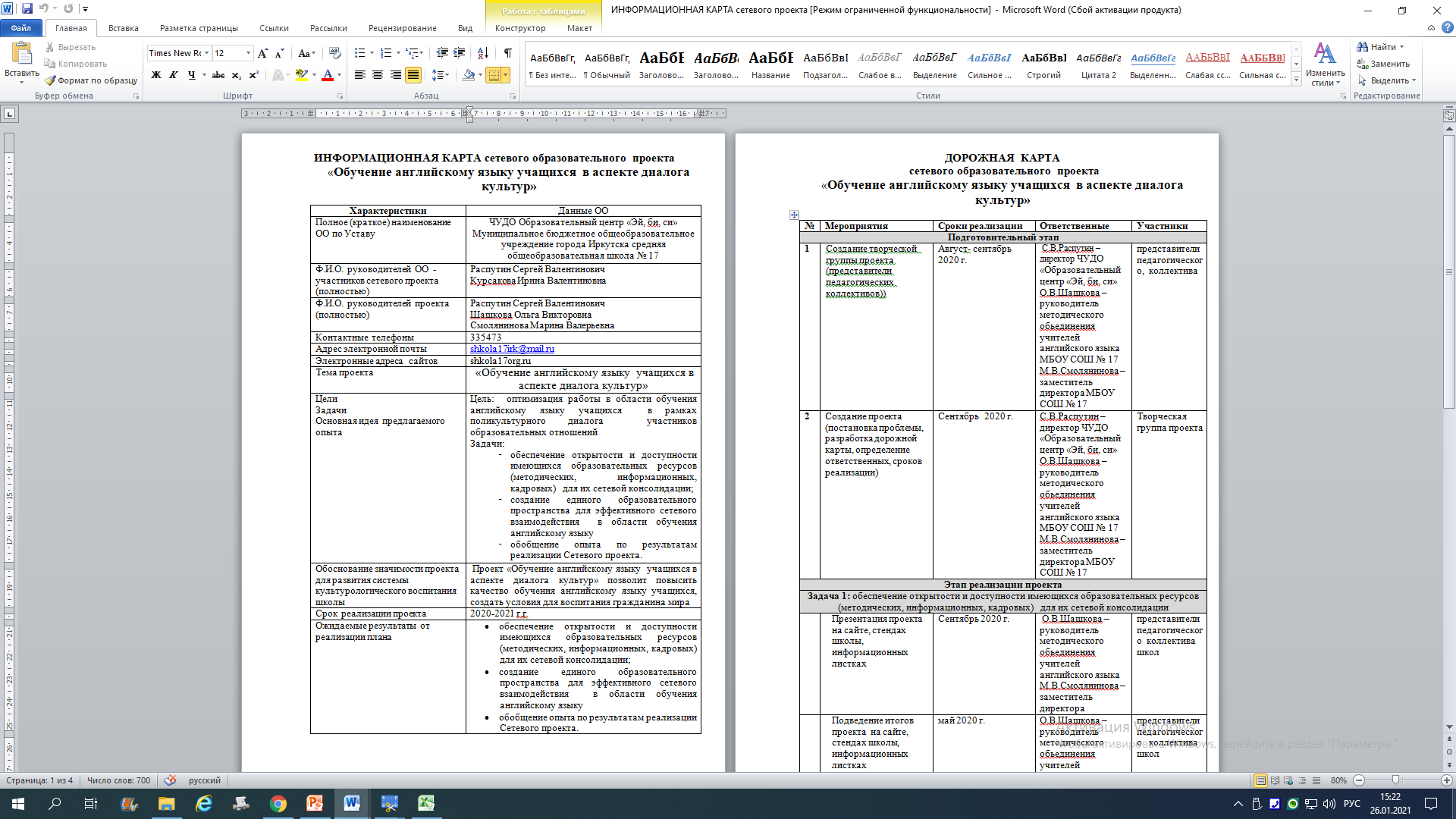 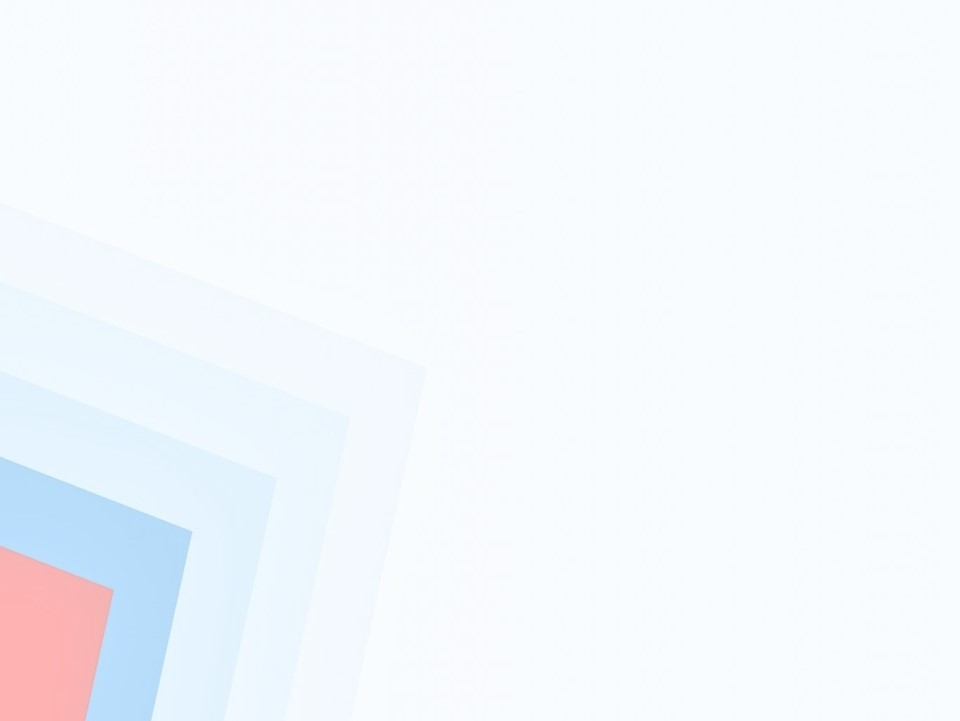 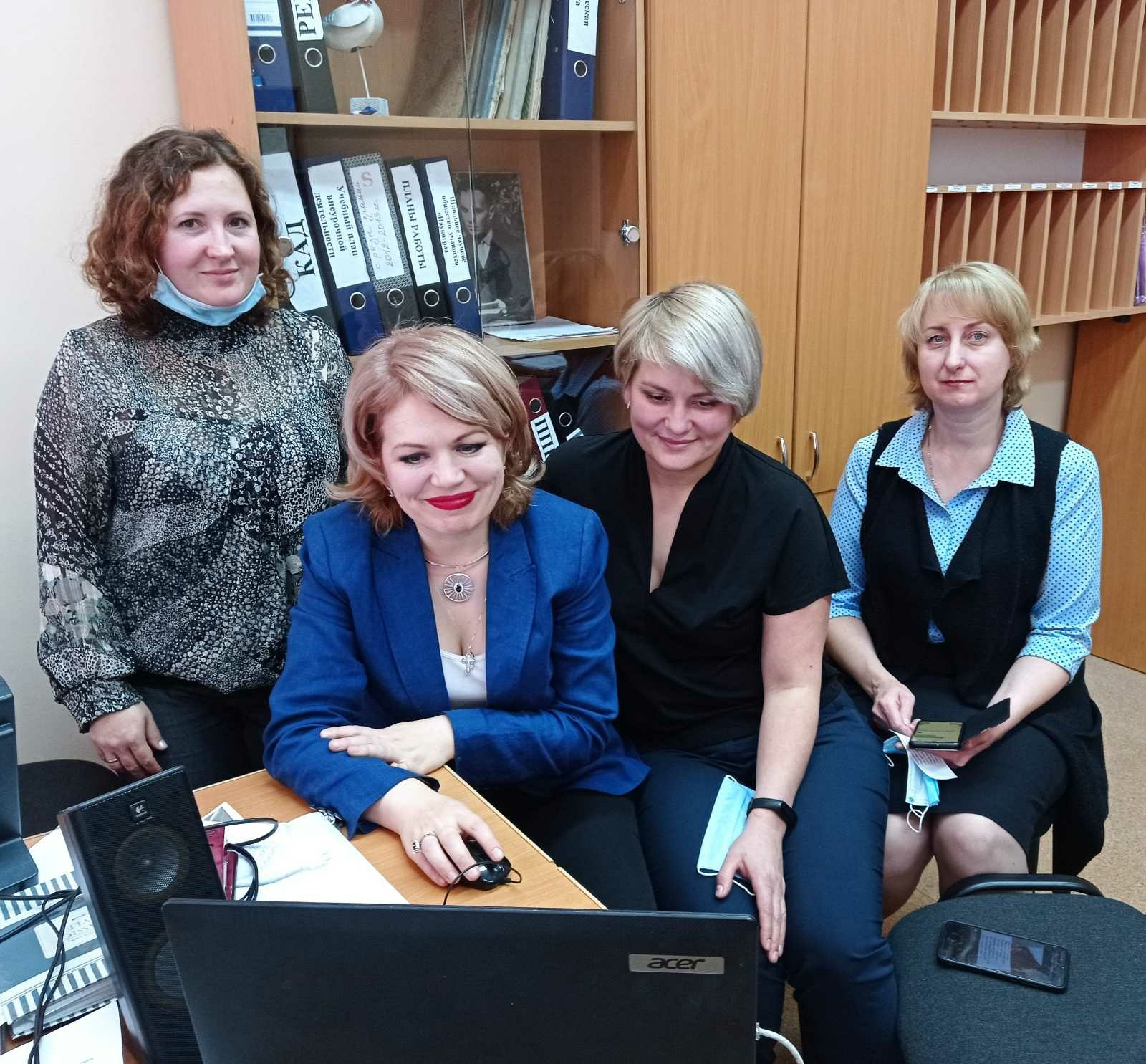 Реализация проекта в рамках дорожной карты
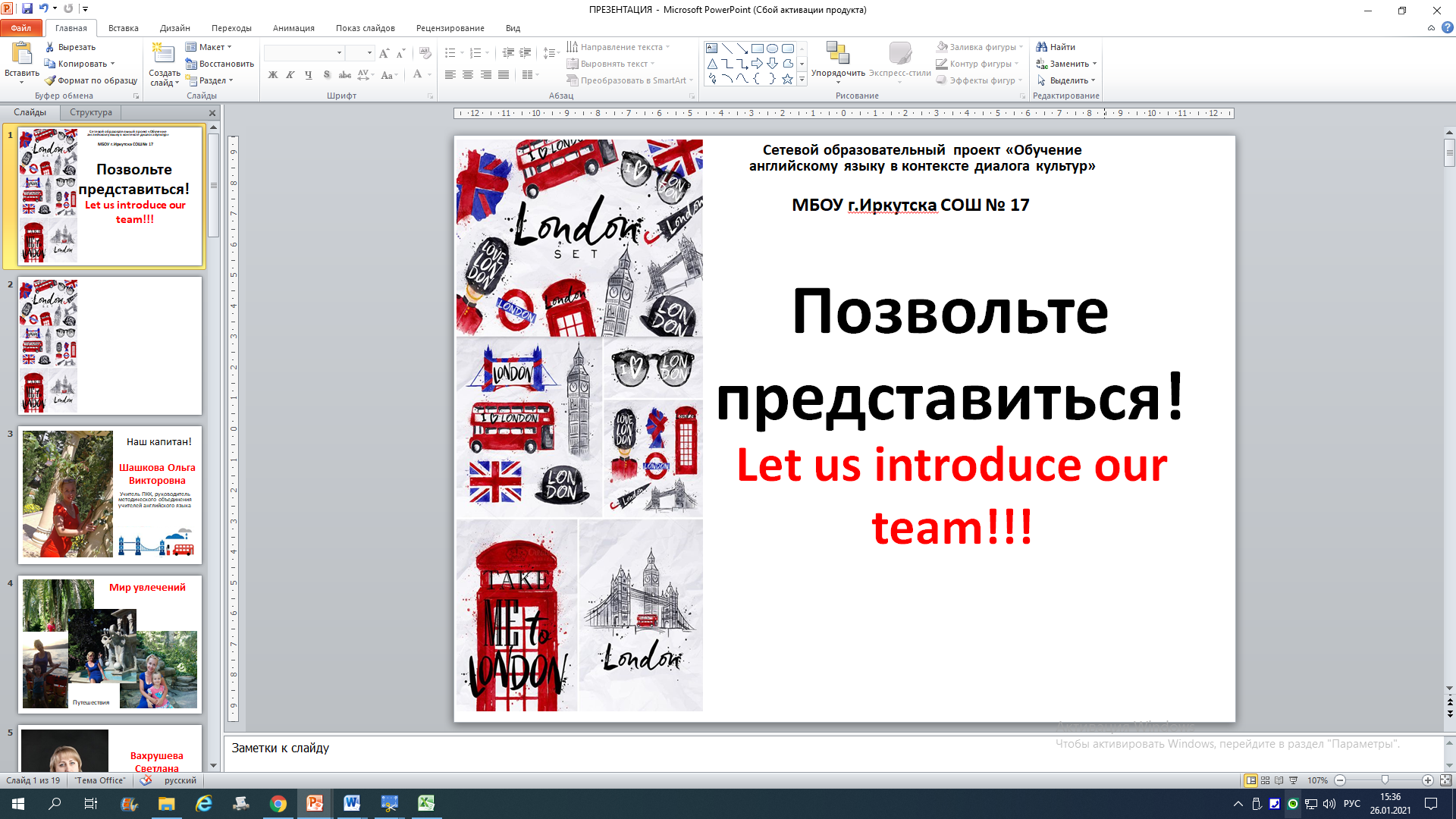 1 этап «Презентация команд» (название команды, связанное с тематикой проекта, представление членов команды
2 этап «Квиз»
Соревнования   по тимбилдингу среди педагогов. 19 октября 2020 г. (дистанционно)
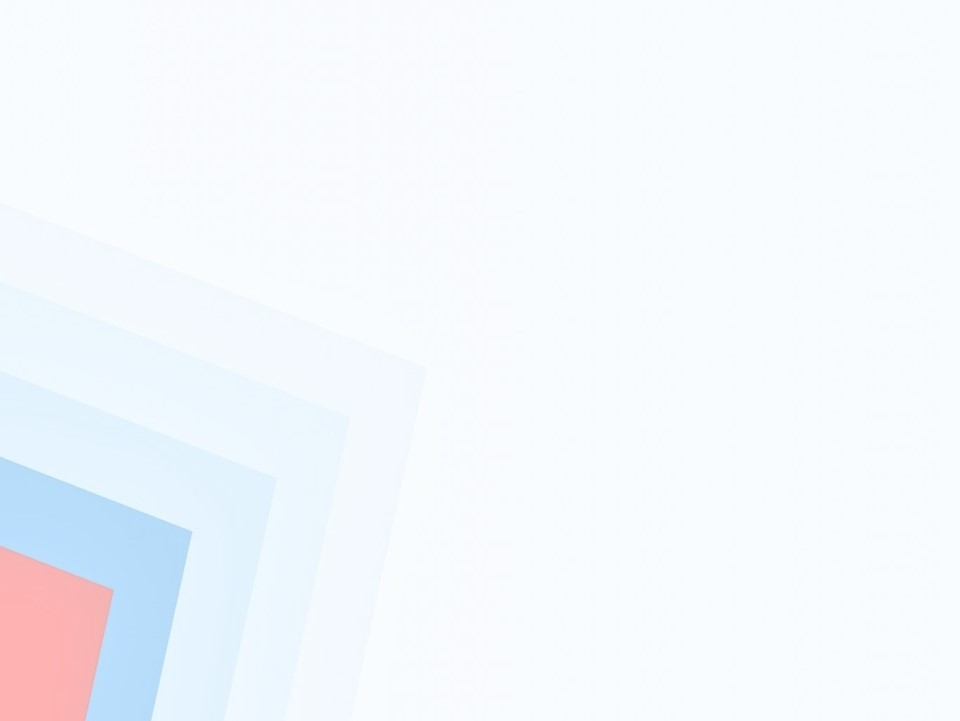 Реализация проекта в рамках дорожной карты
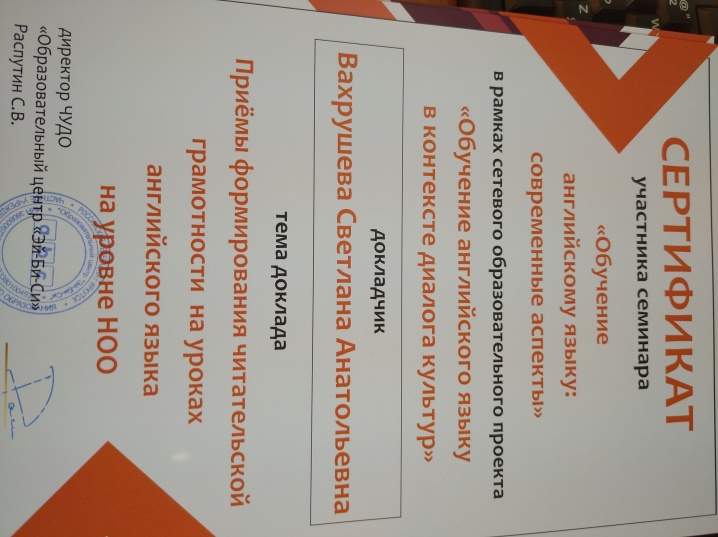 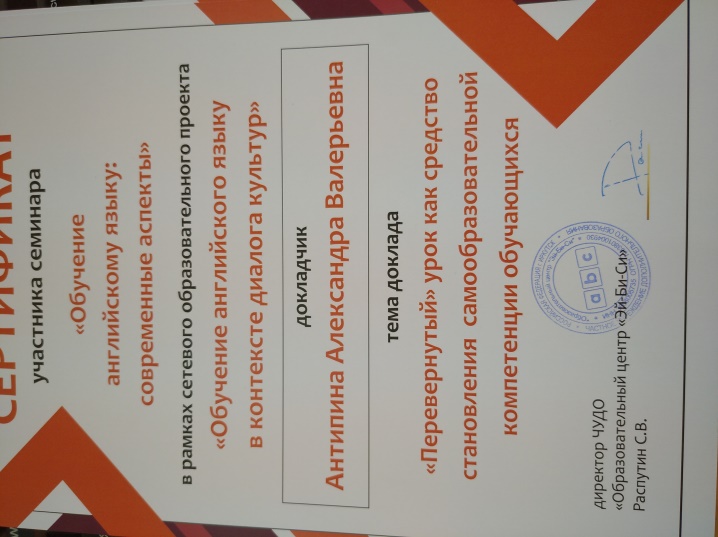 21.11.2020 г., 8 докладов, 12 участников, среди них 3 педагога МБОУ г.Иркутска СОШ № 17
Методический семинар «Обучение английскому языку: современные аспекты» 
 ноябрь  2020 г. (дистанционно, платформа «Zoom»)
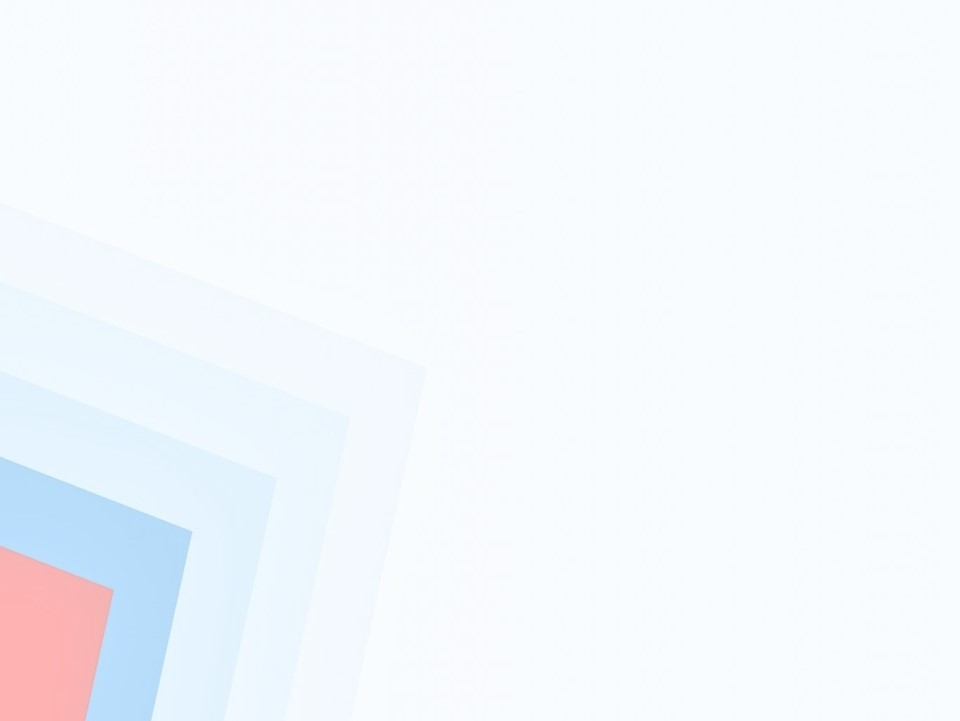 Реализация проекта в рамках дорожной карты
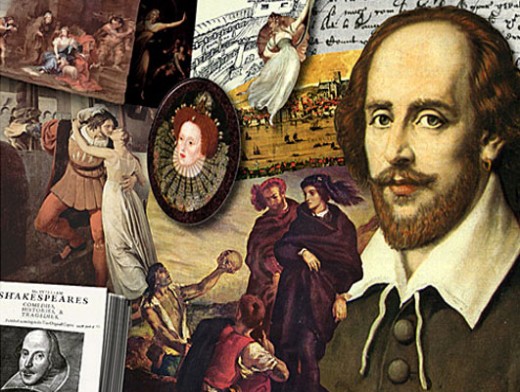 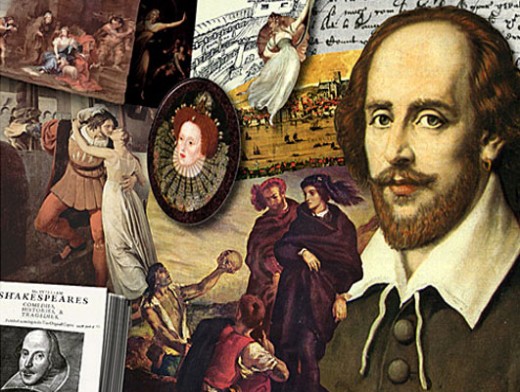 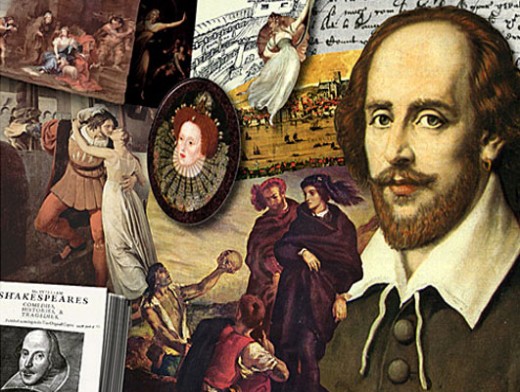 С октября 2020 г. в школах открыты исследовательские лаборатории (педагоги – тьюторы НИР обучающихся). Направления (изучение языковых особенностей, культуры, литературы,  национальных праздников
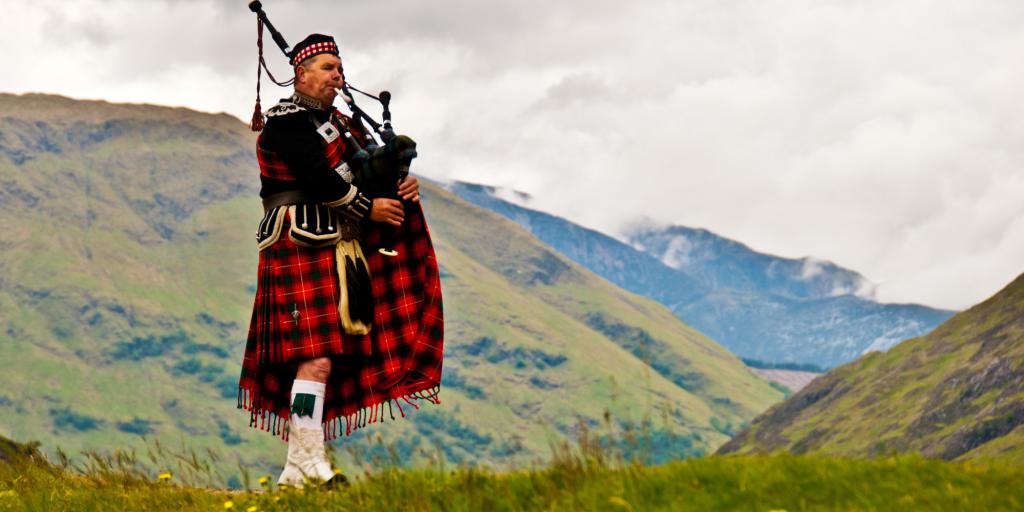 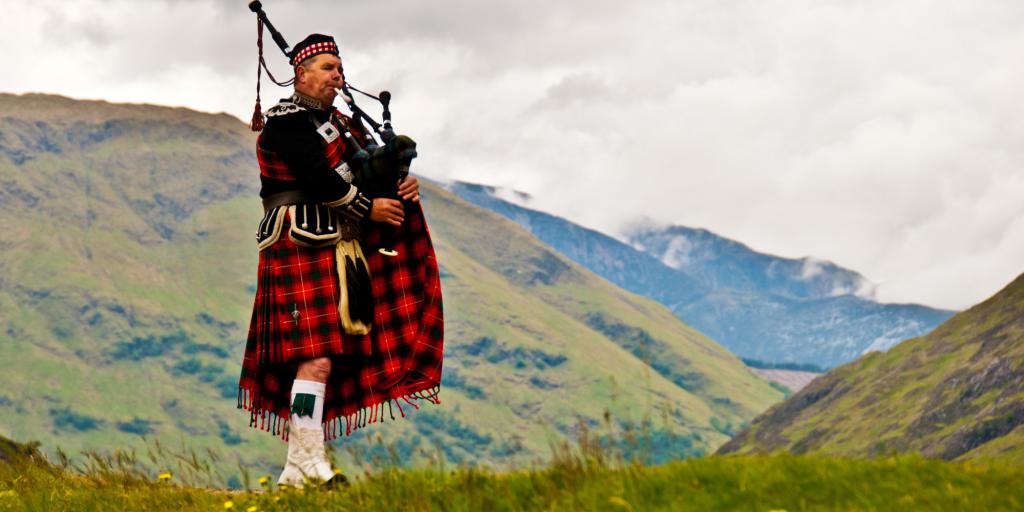 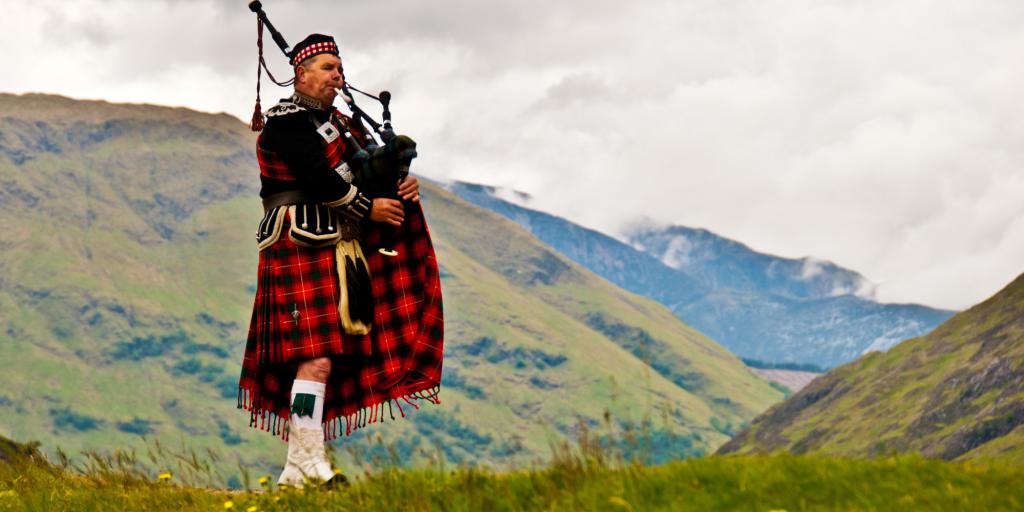 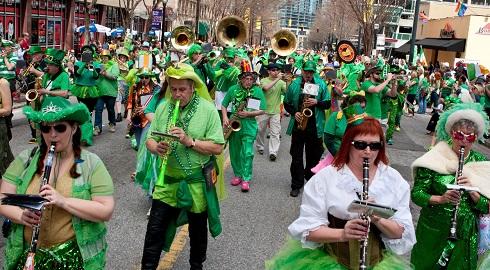 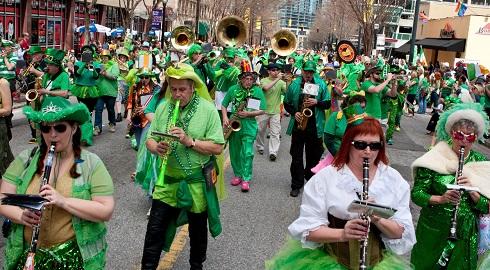 Исследовательские лаборатории
Октябрь-май 2021 г. (6 лабораторий)
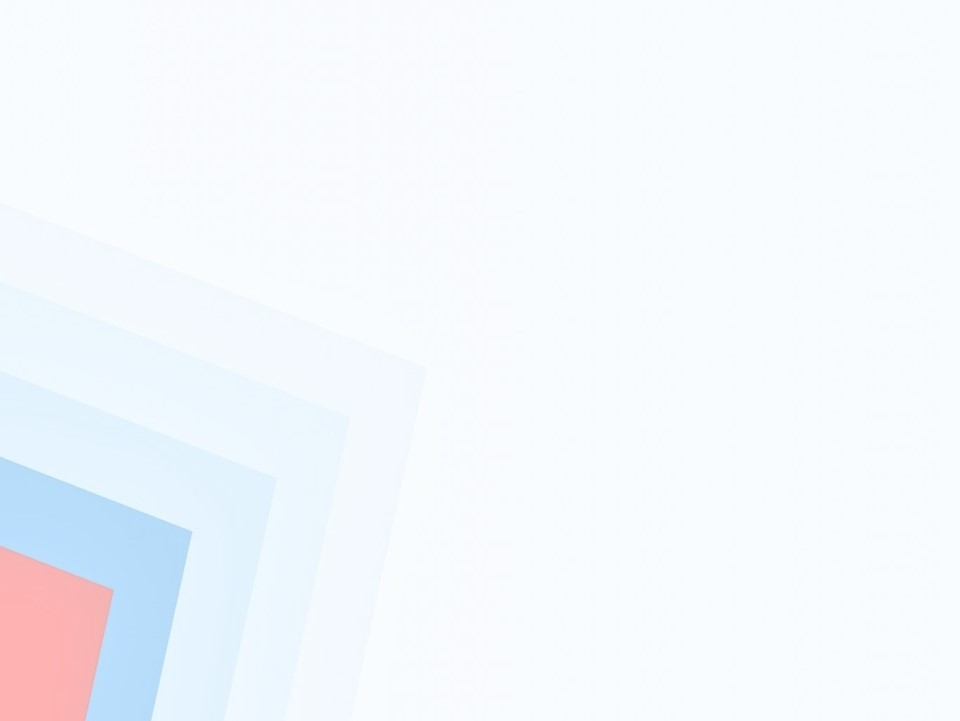 Реализация проекта в рамках дорожной карты
Фестиваль национальных культур «Лучики дружбы»
 февраль-март 2021 г. : творческие площадки
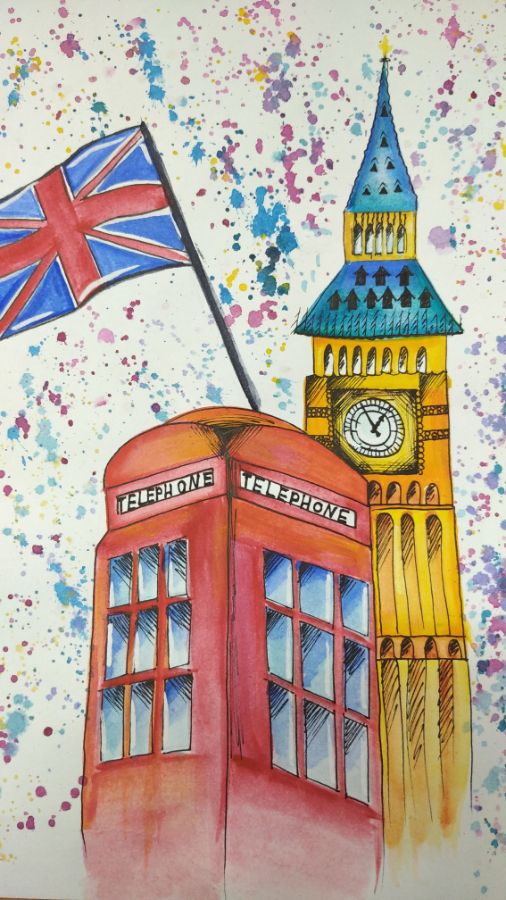 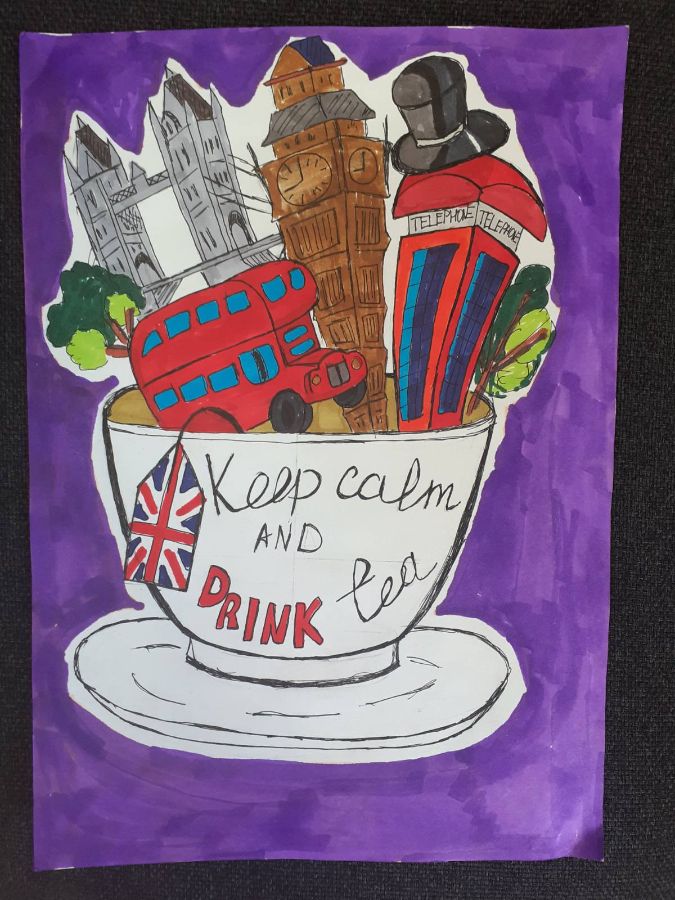 Конкурс рисунков «Англия  глазами детей»
 февраль-март 2021 г. : 31 участник
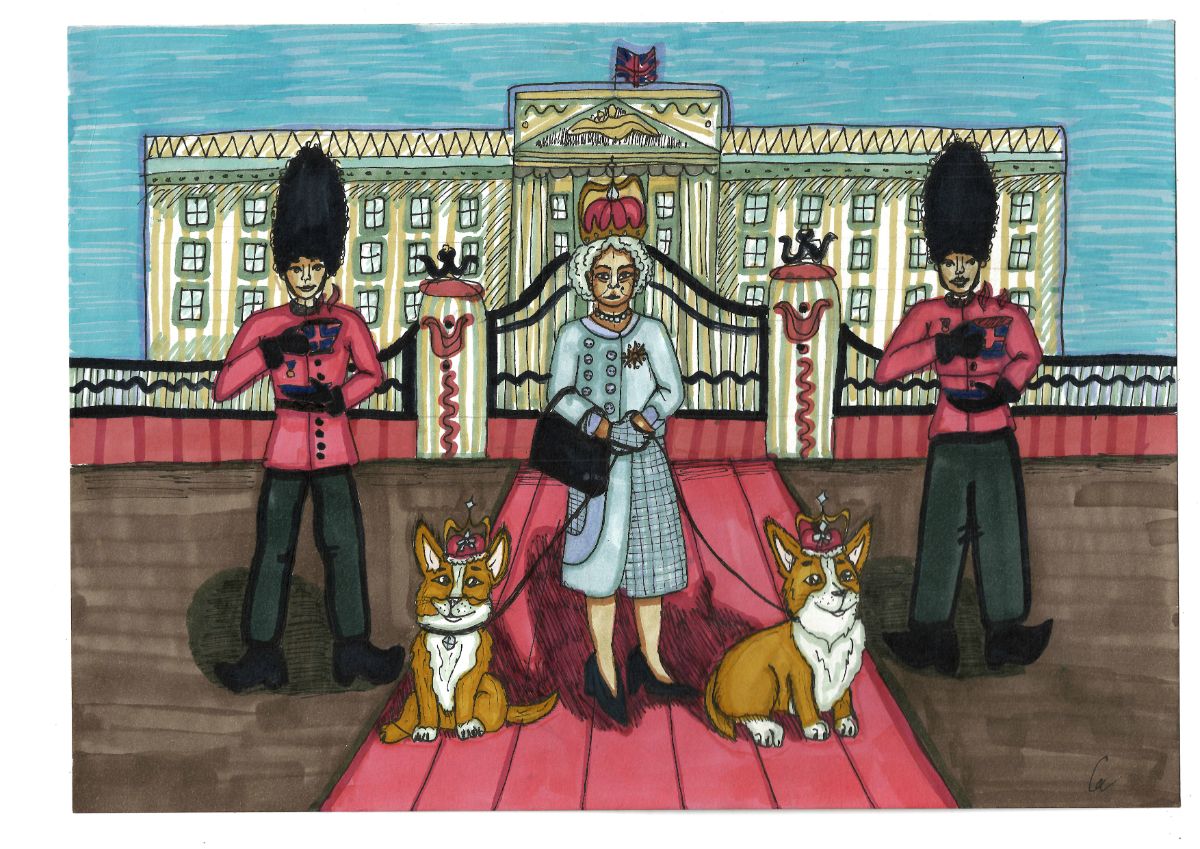 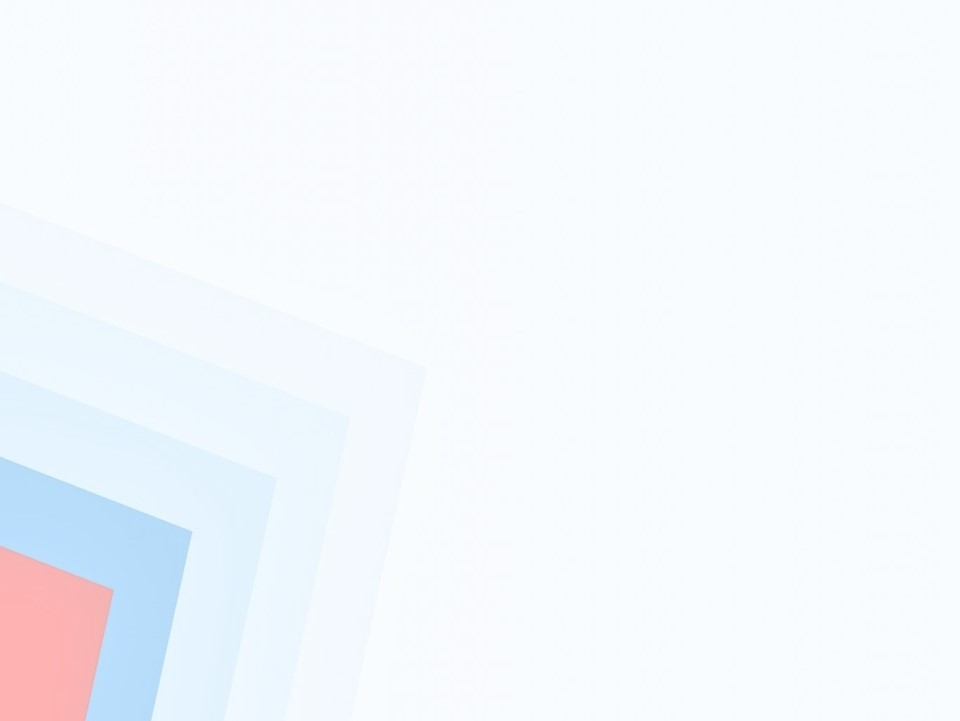 Реализация проекта в рамках дорожной карты
Фестиваль национальных культур «Лучики дружбы»
 февраль-март 2021 г. : творческие площадки
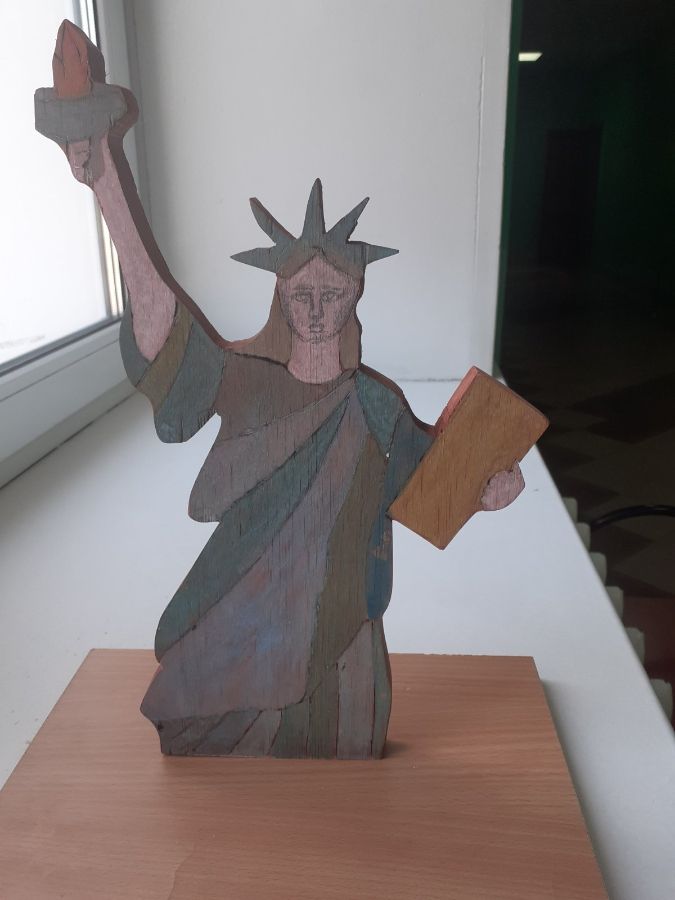 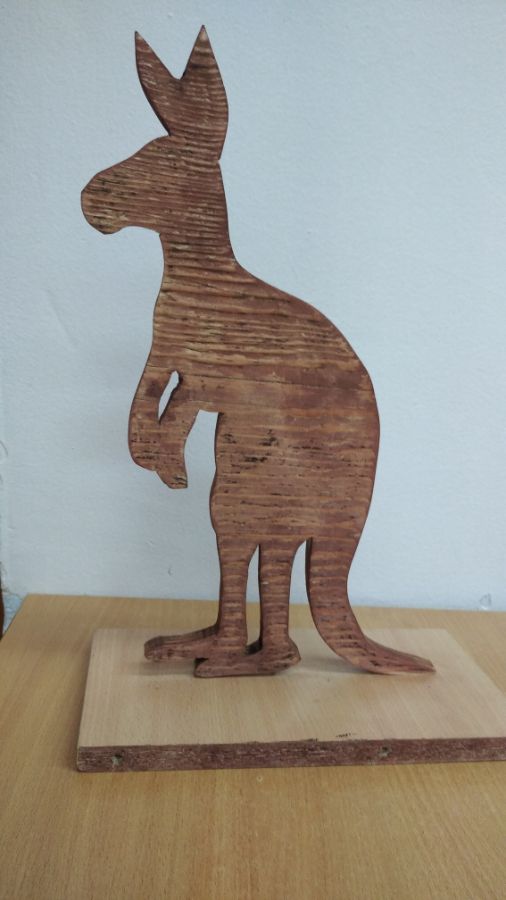 Конкурс декоративно-прикладного искусства «Символ страны»
 февраль-март 2021 г. : 8 участников
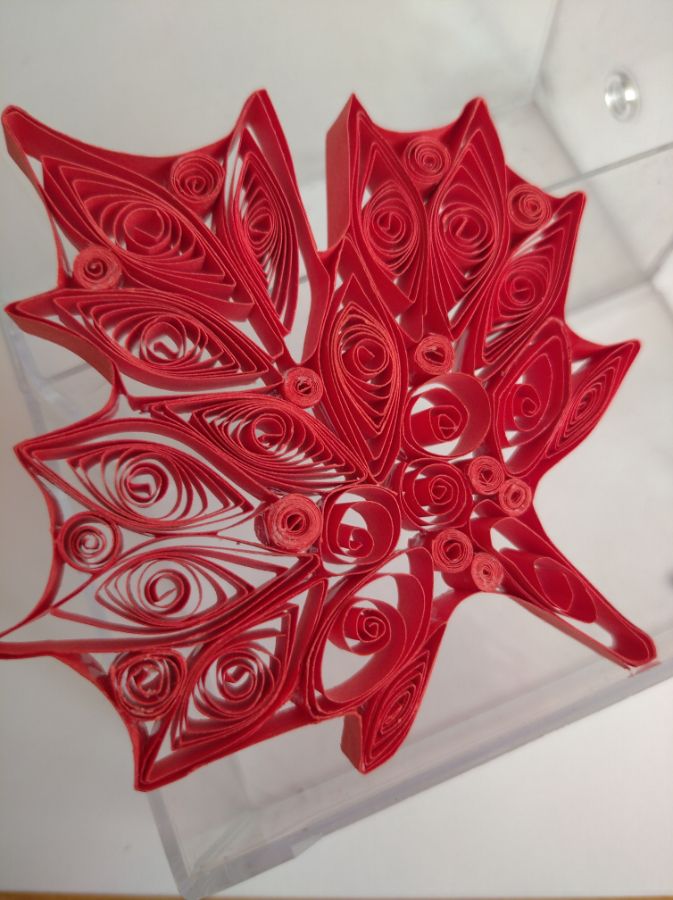 Реализация проекта в рамках дорожной карты
Фестиваль национальных культур «Лучики дружбы»
 февраль-март 2021 г. : творческие площадки
Конкурс мастер-классов «Национальное блюдо  страны»
 февраль-март 2021 г. : 7  участников
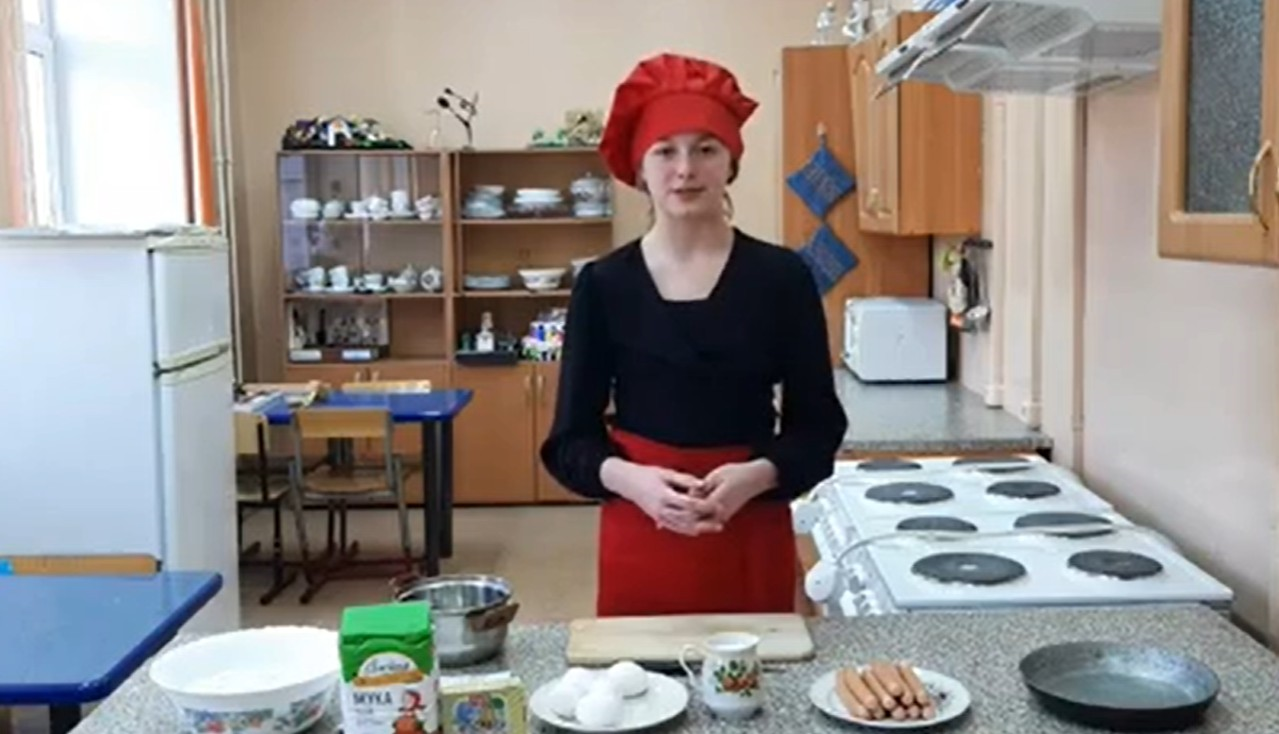 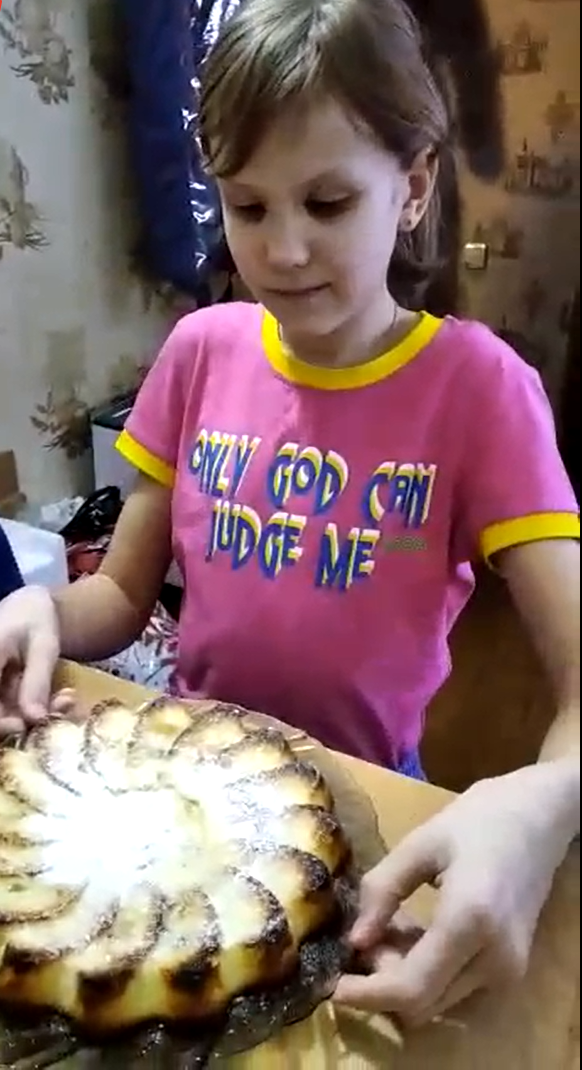 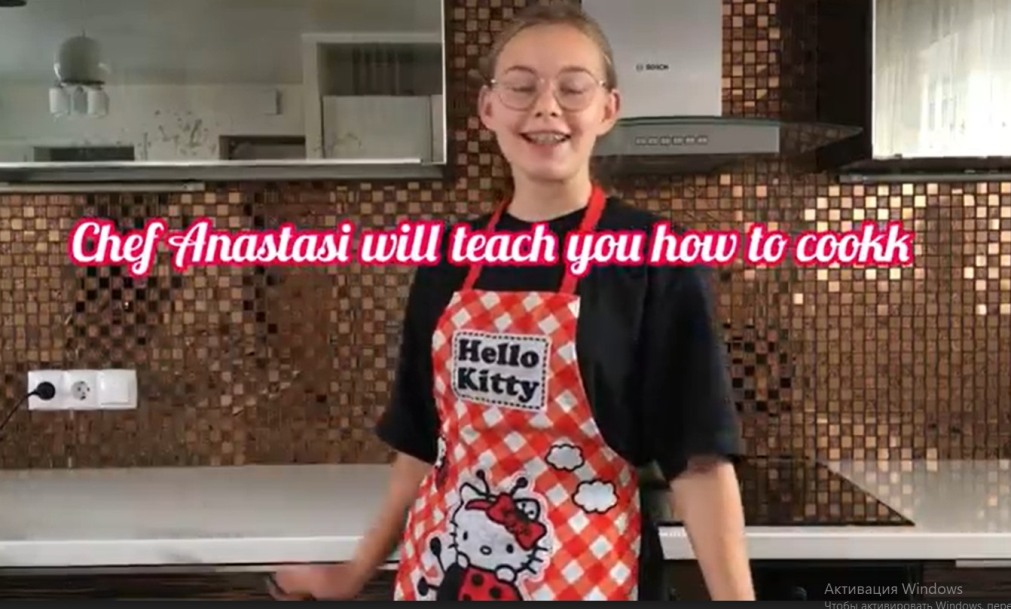 Реализация проекта в рамках дорожной карты
Фестиваль национальных культур «Лучики дружбы»
 февраль-март 2021 г. : творческие площадки
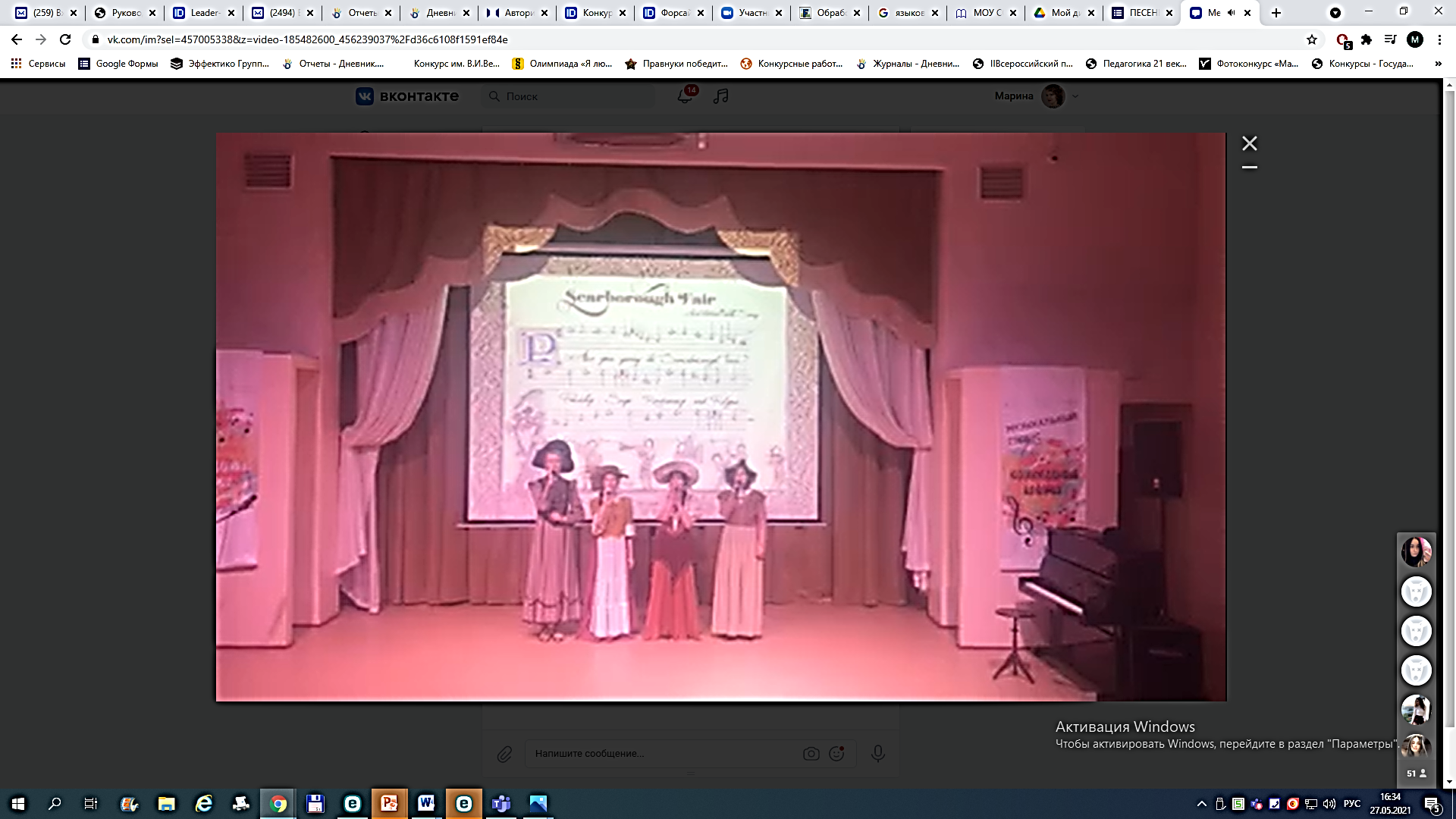 Конкурс «Песенная культура англоязычных стран
 февраль-март 2021 г. : 20 участников
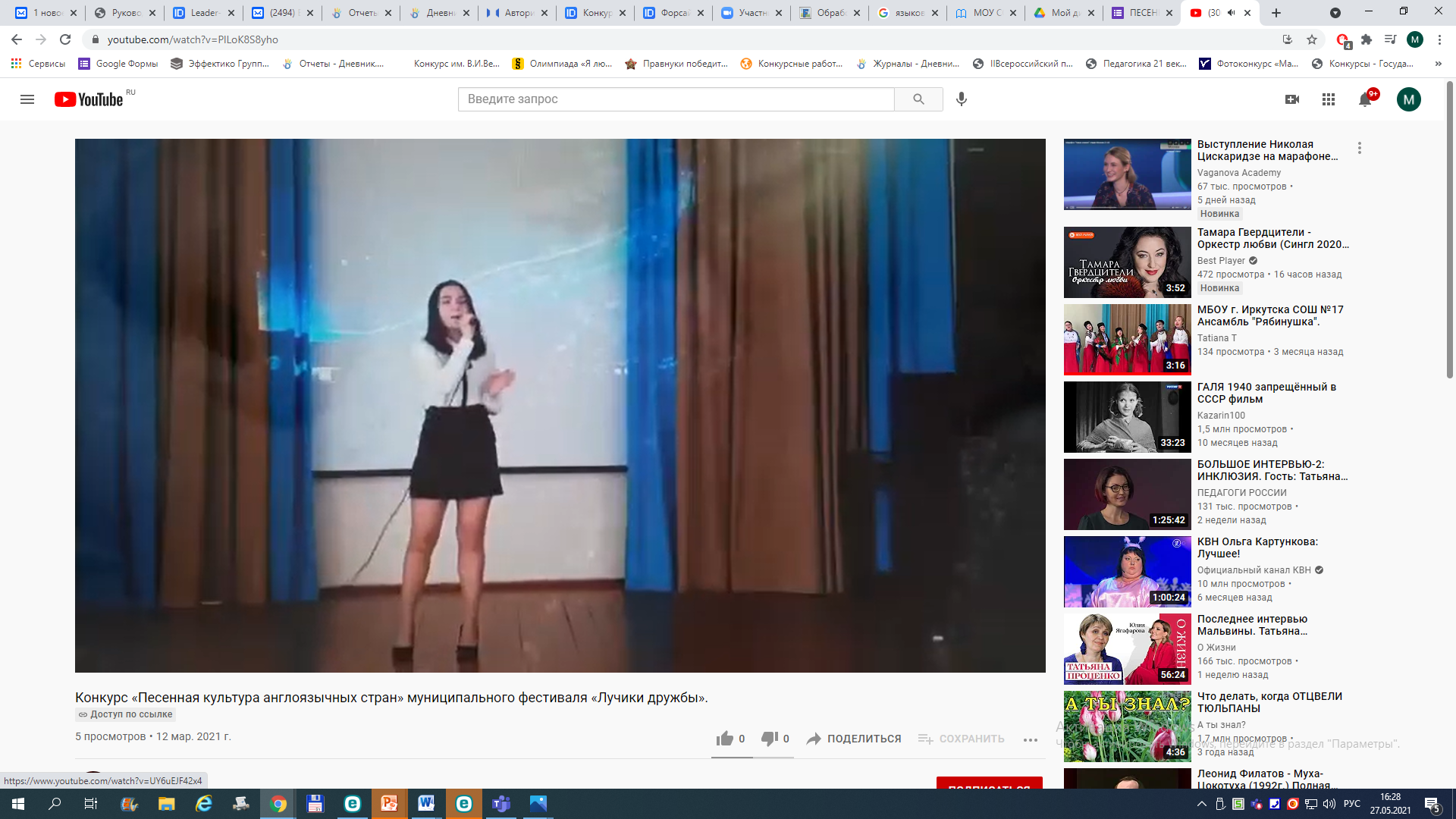 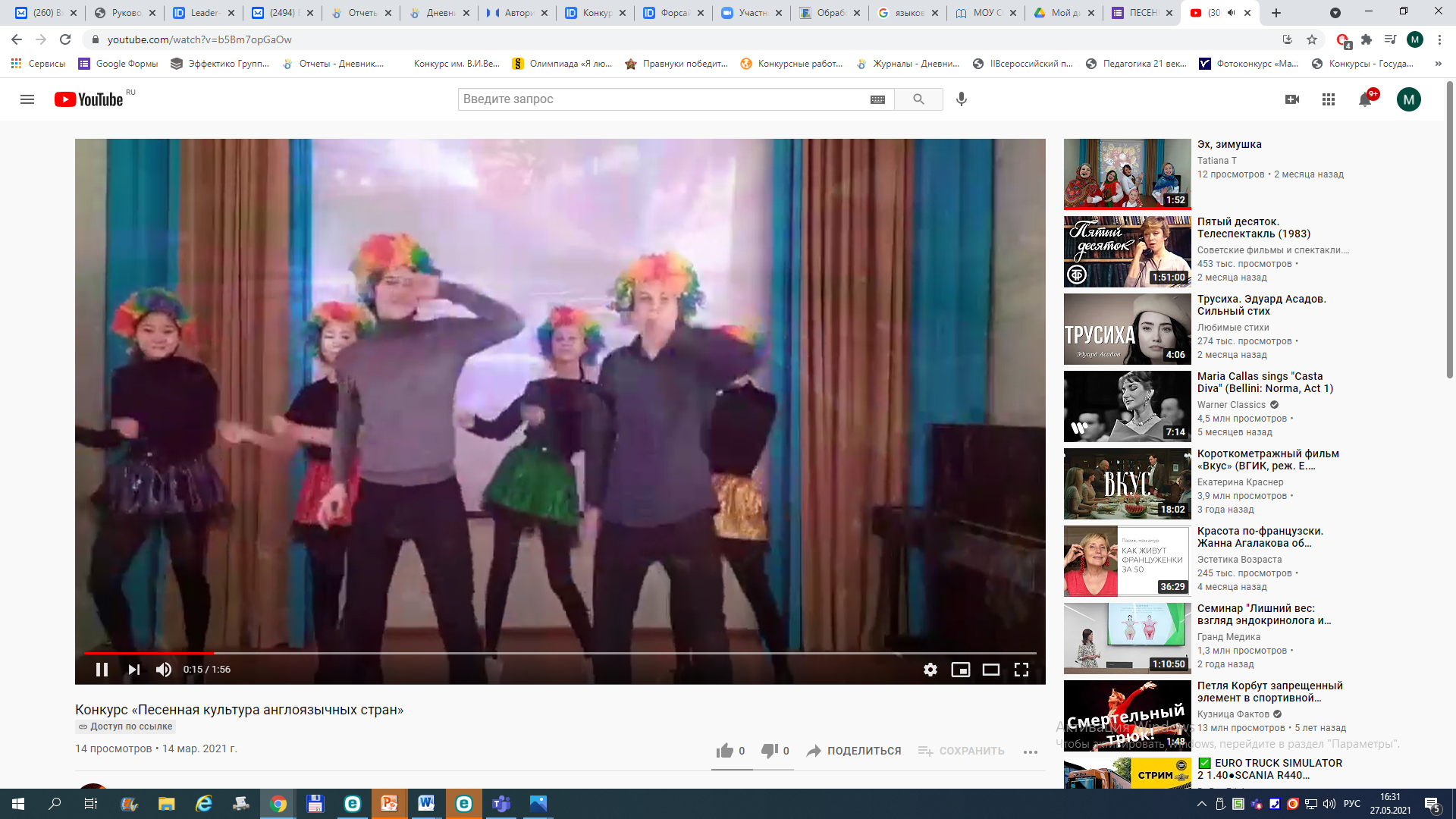 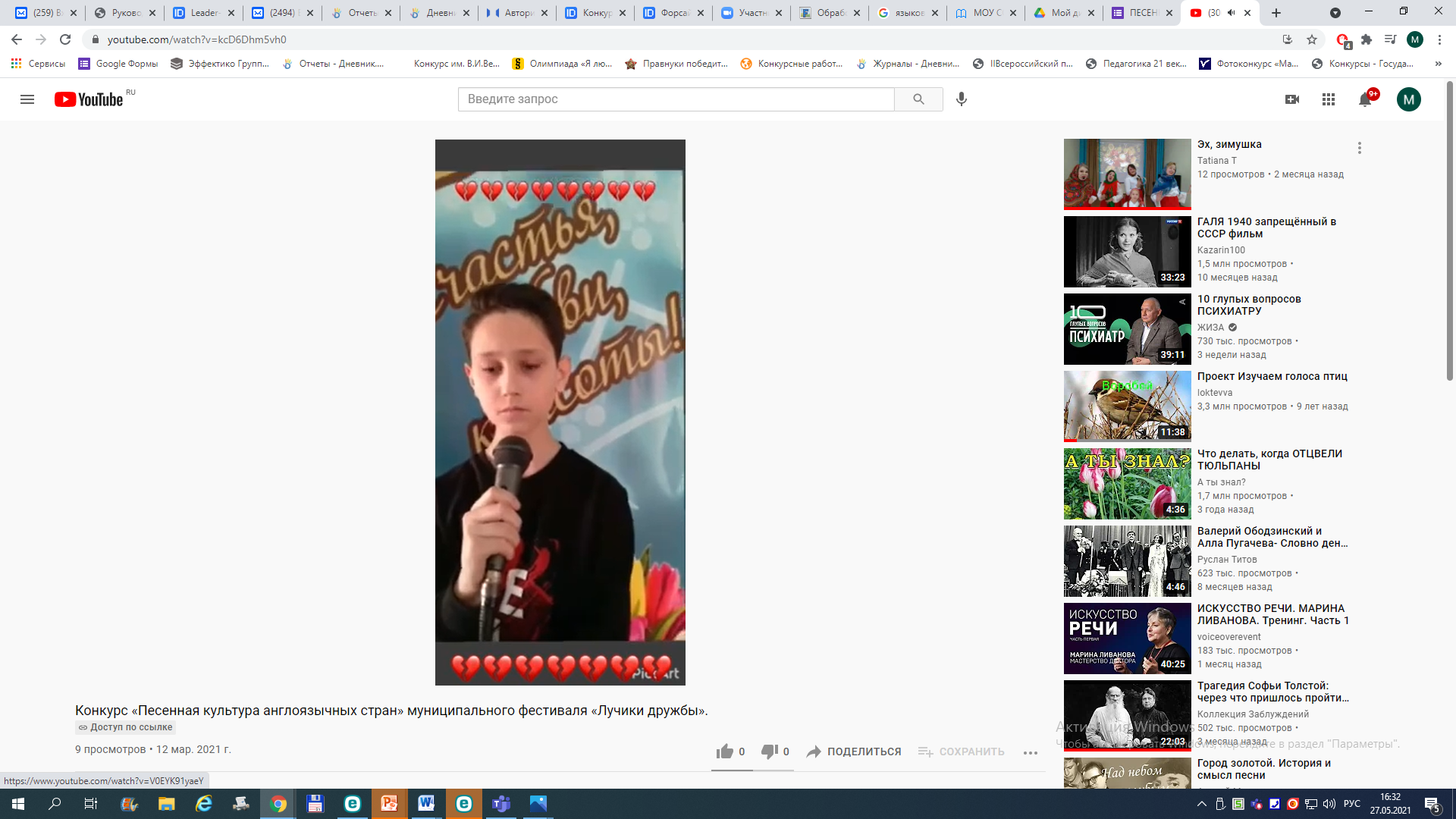 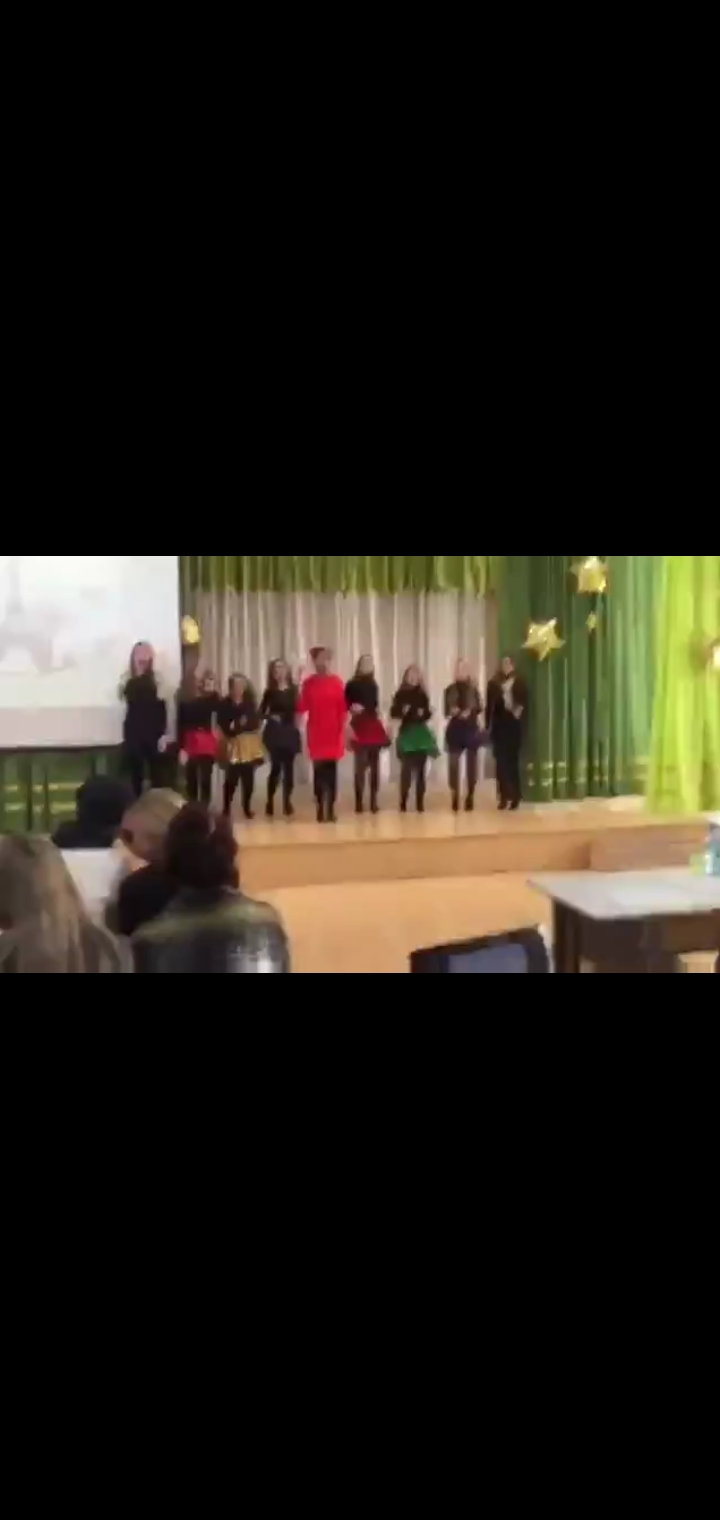 Реализация проекта в рамках дорожной карты
Фестиваль национальных культур «Лучики дружбы»
 февраль-март 2021 г. : творческие площадки
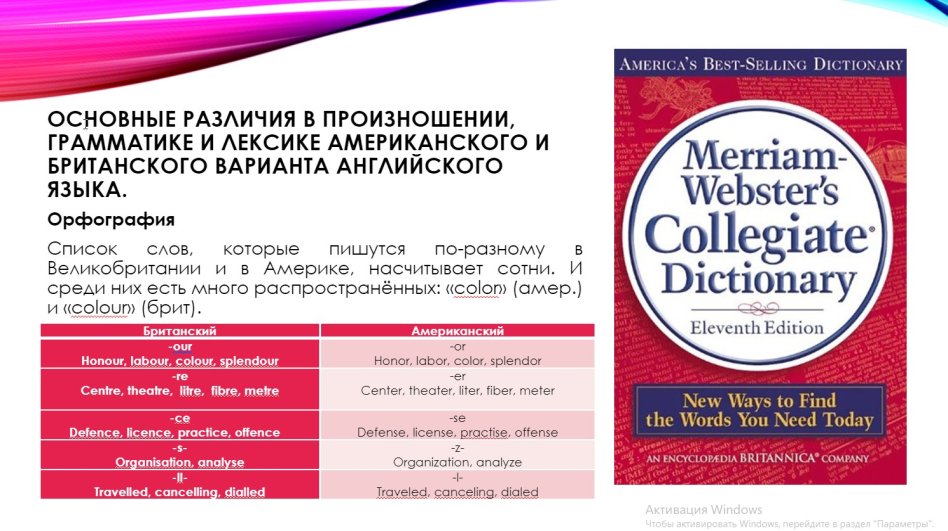 Научно-практическая конференция «Познаем, исследуем, проектируем»
 февраль-март 2021 г. : 9  участников
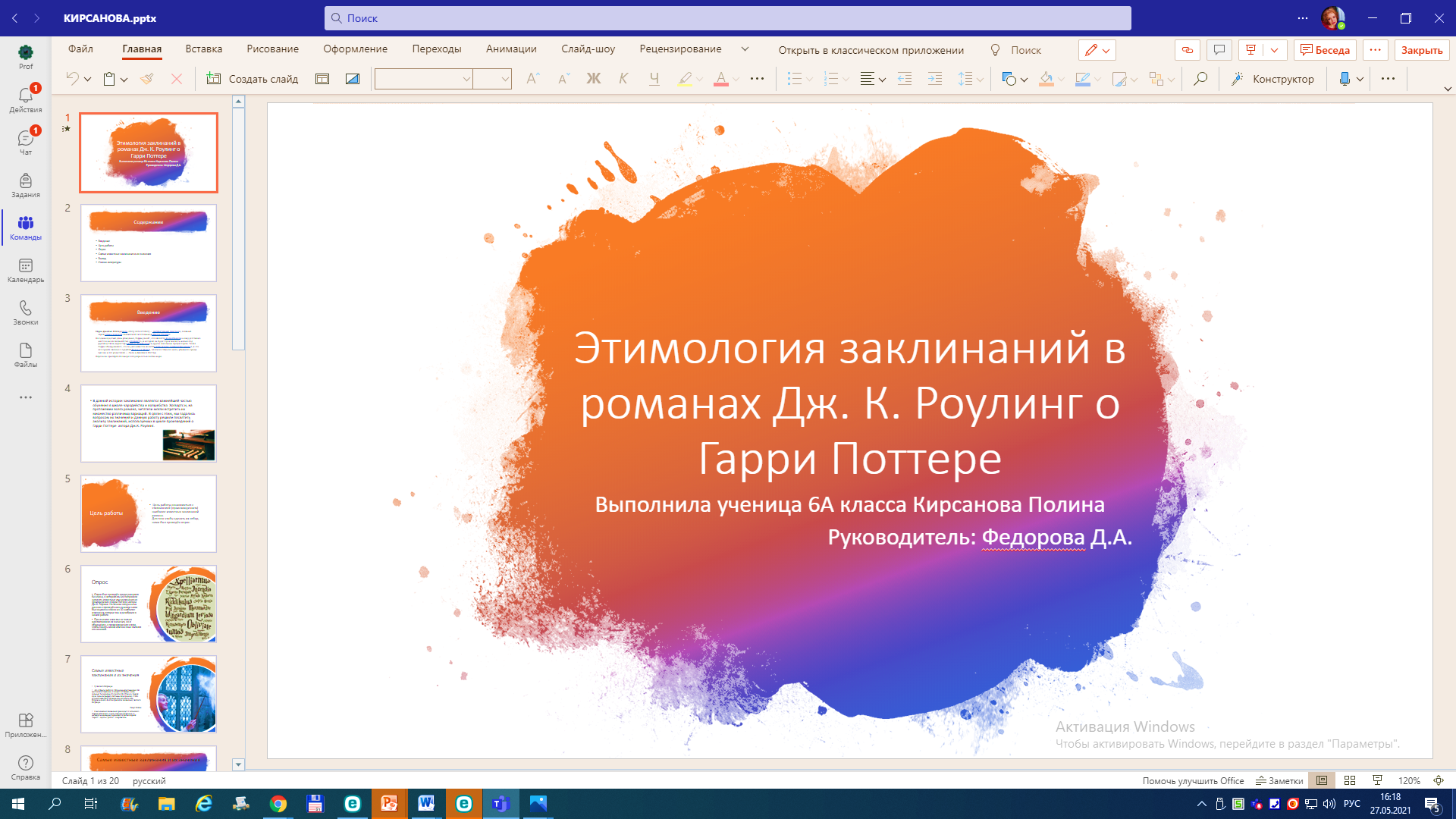 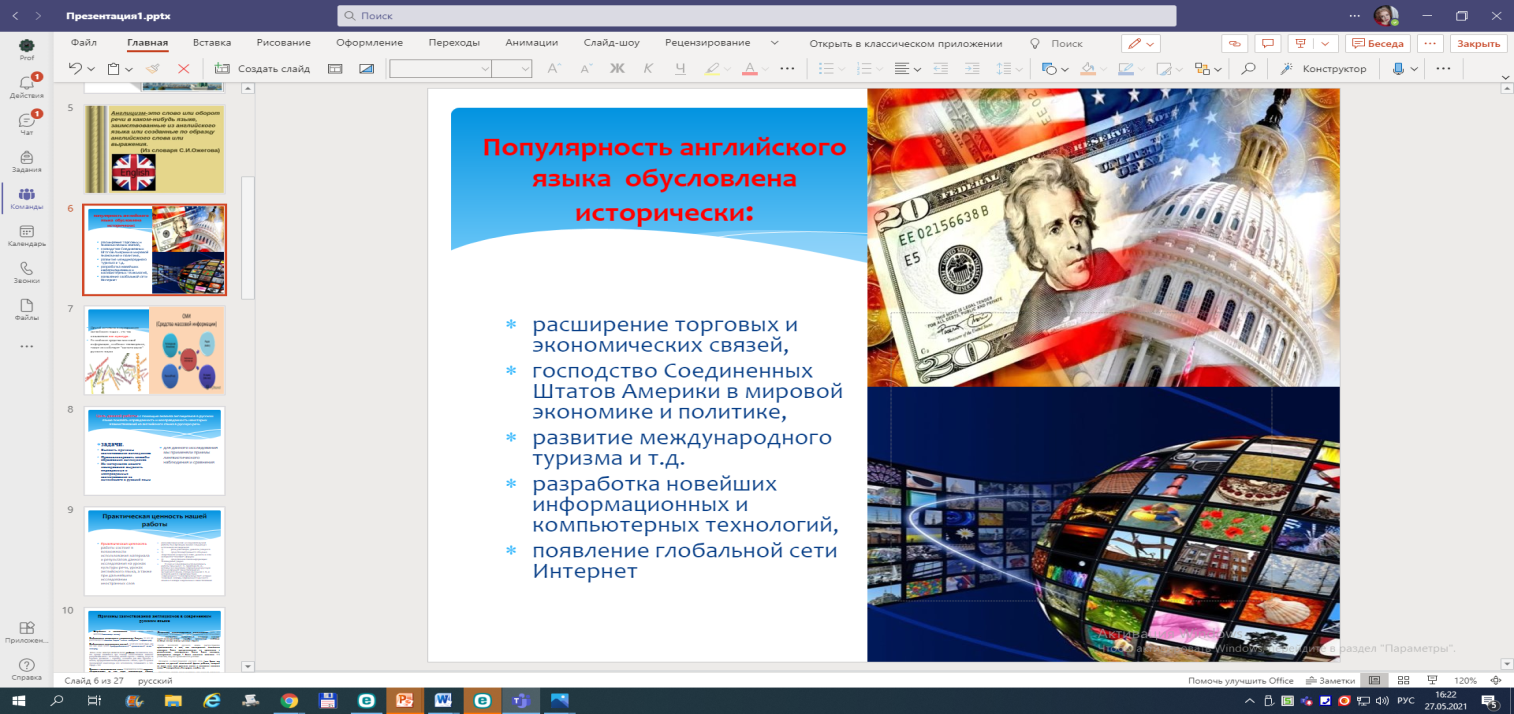 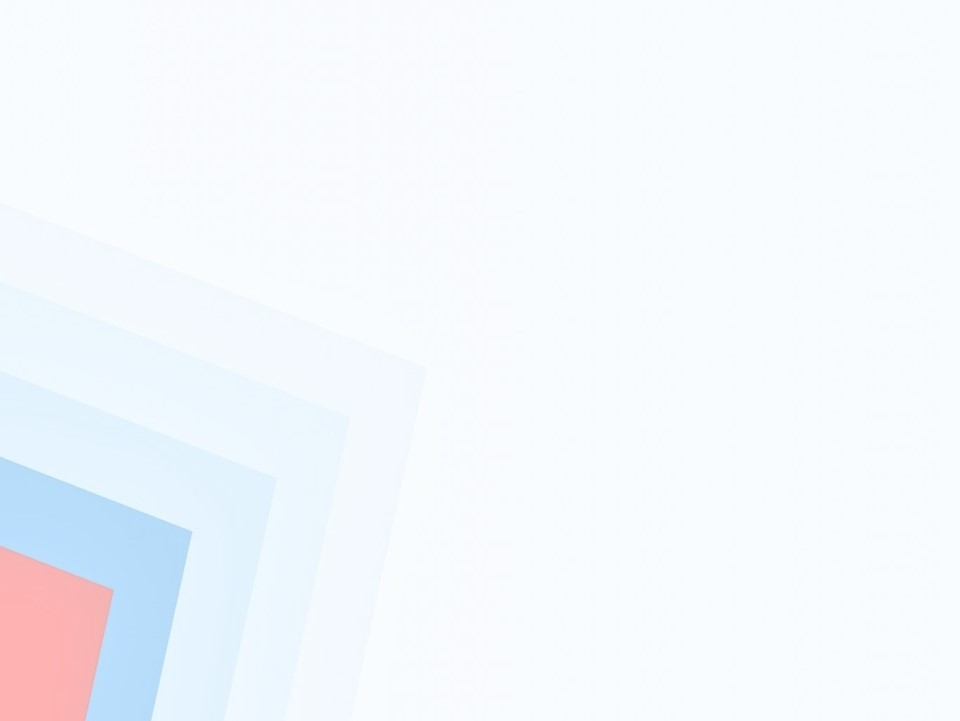 Реализация проекта в рамках дорожной карты
Олимпиада для студентов старших классов «English Expert»
апрель 2021 г.
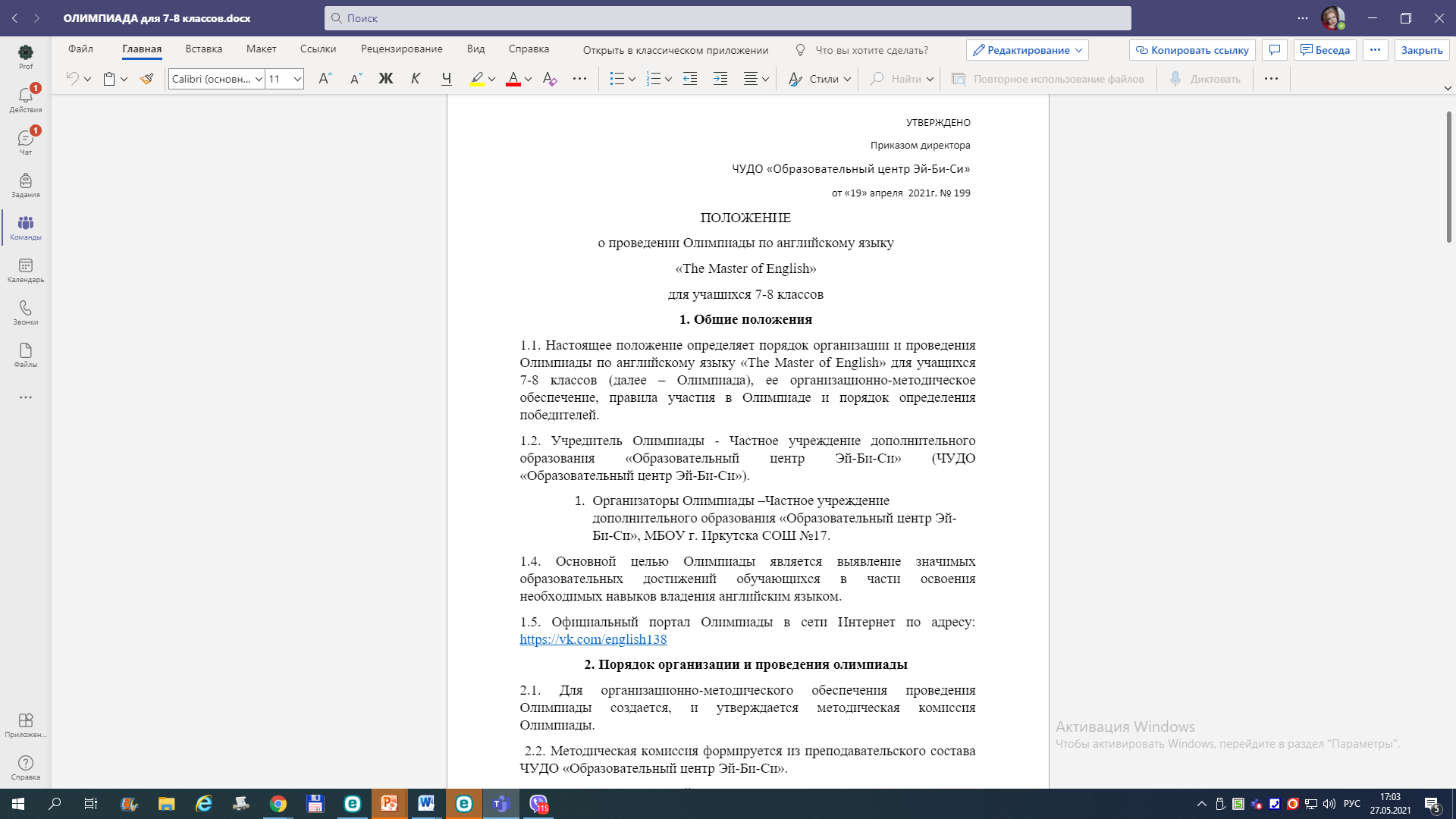 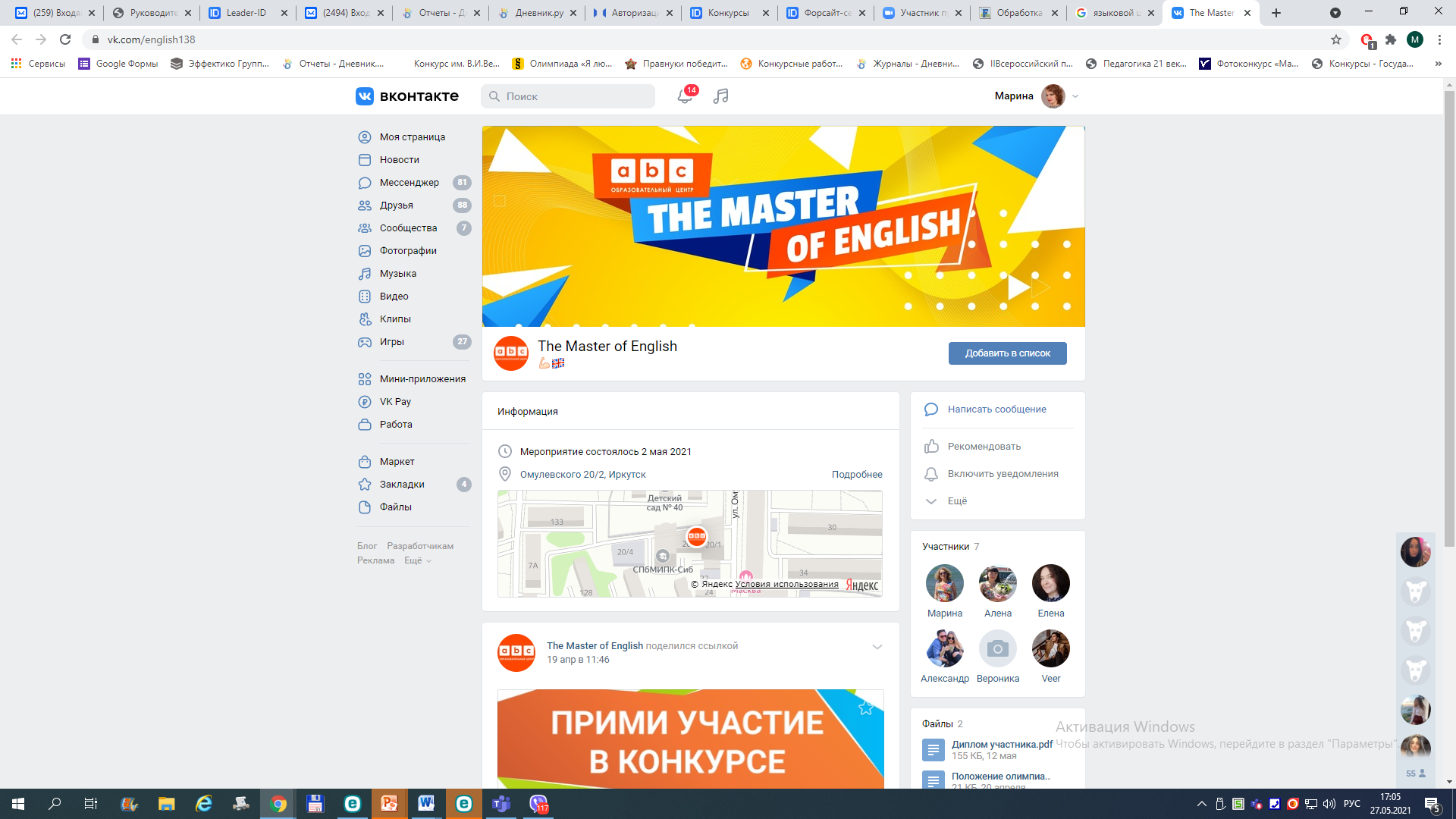 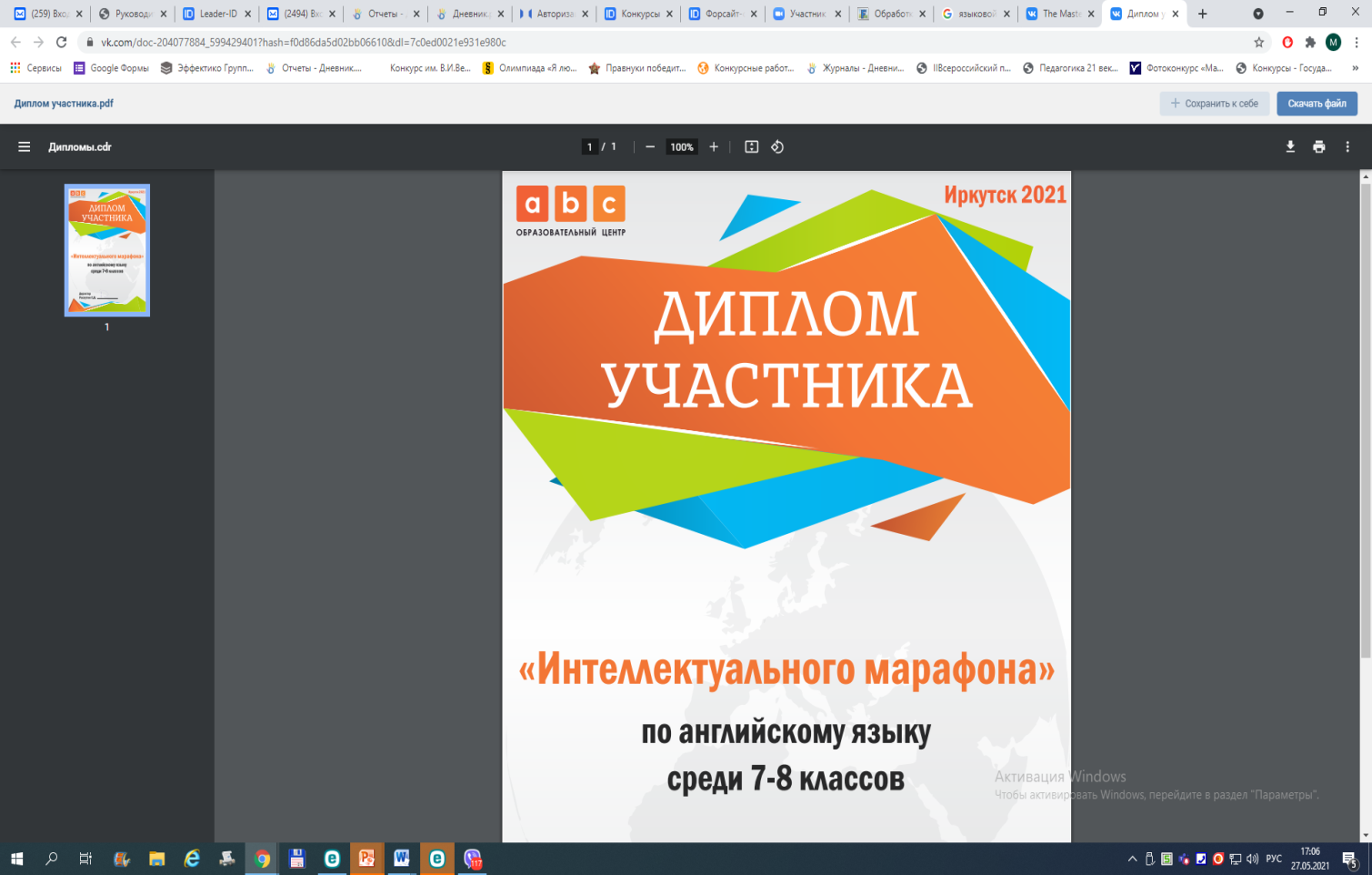 МБОУ СОШ № 17 – 7 победителей
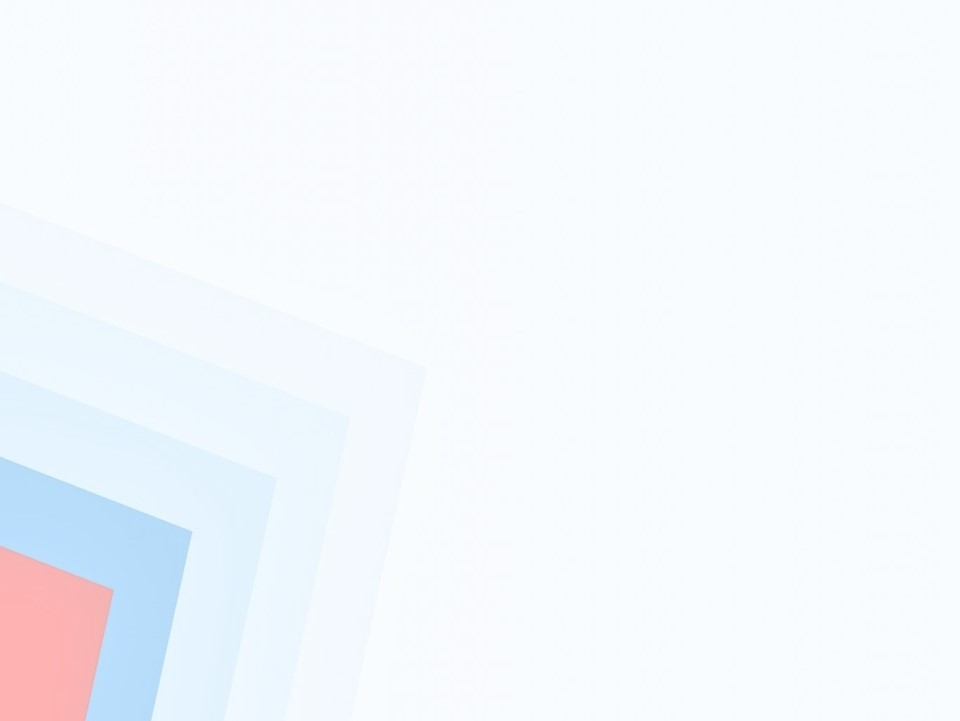 Реализация проекта в рамках дорожной карты
Интеллектуальный марафон «Англоязычные  страны»
апрель 2021 г.
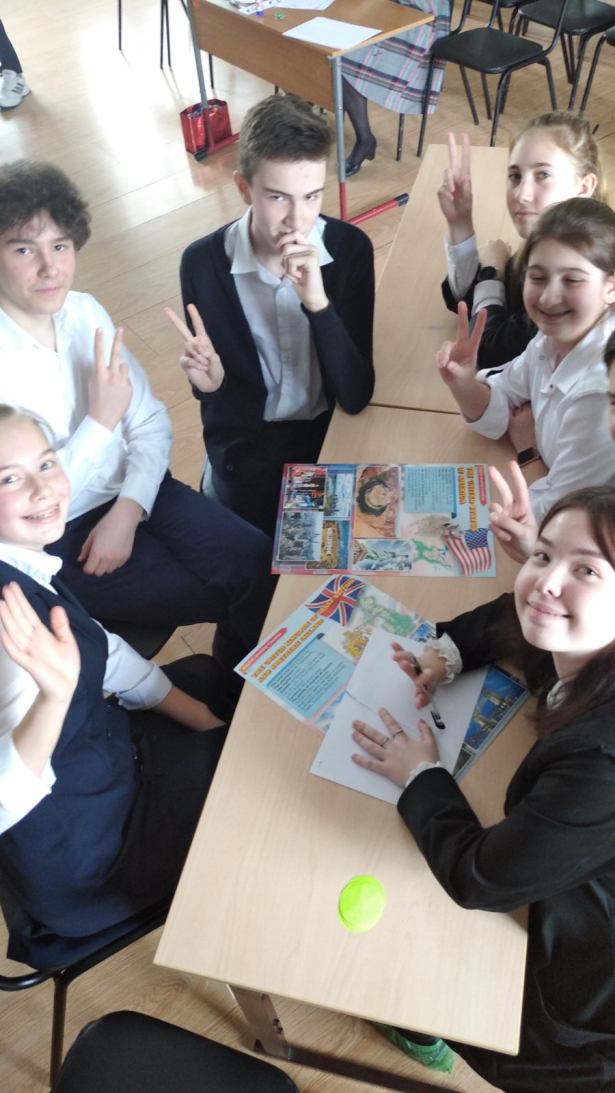 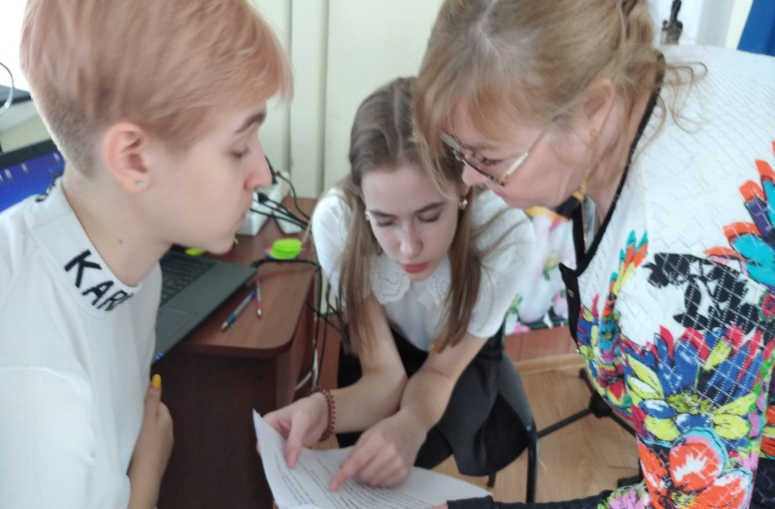 19 участников (МБОУ г.Иркутска СОШ № 17, МБОУ г.Иркутска СОШ № 1)
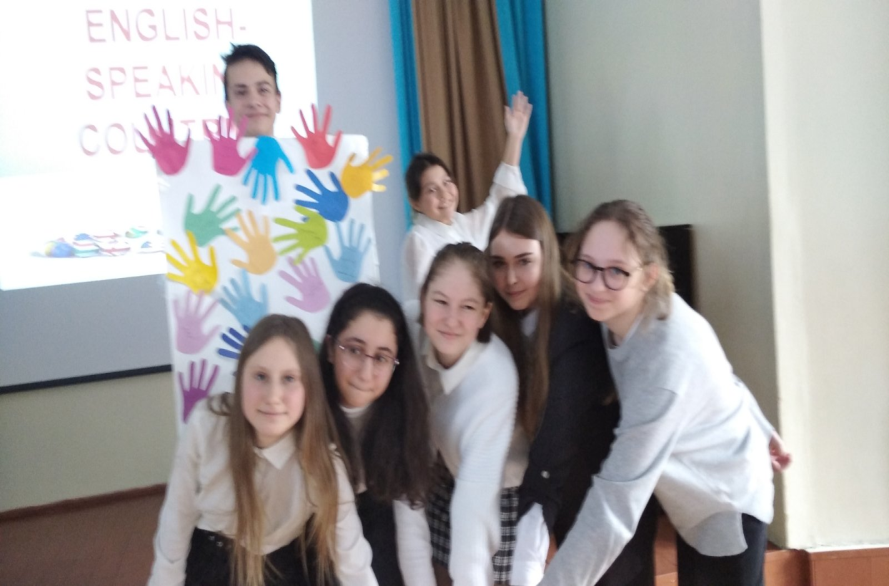 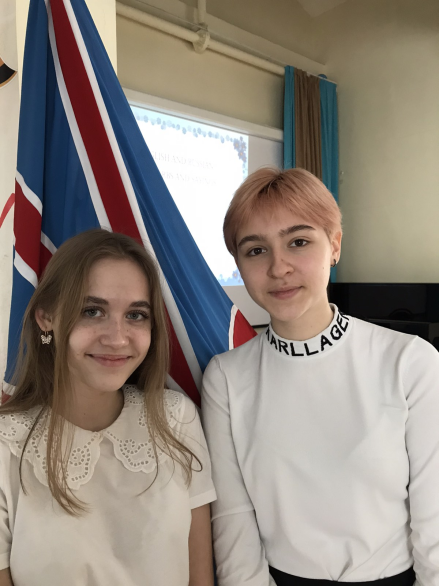 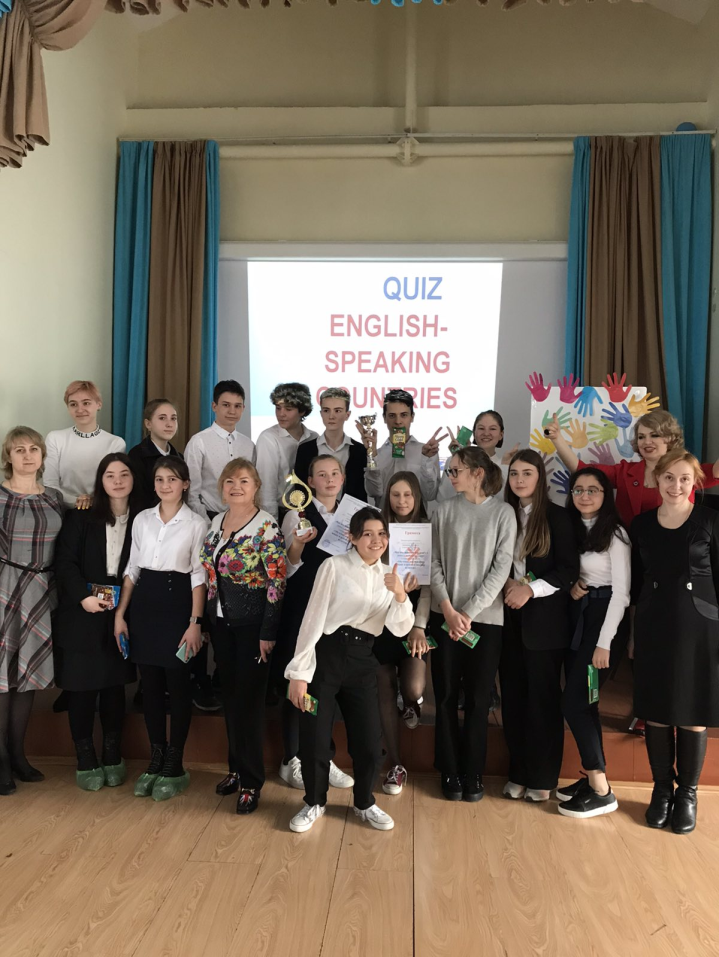 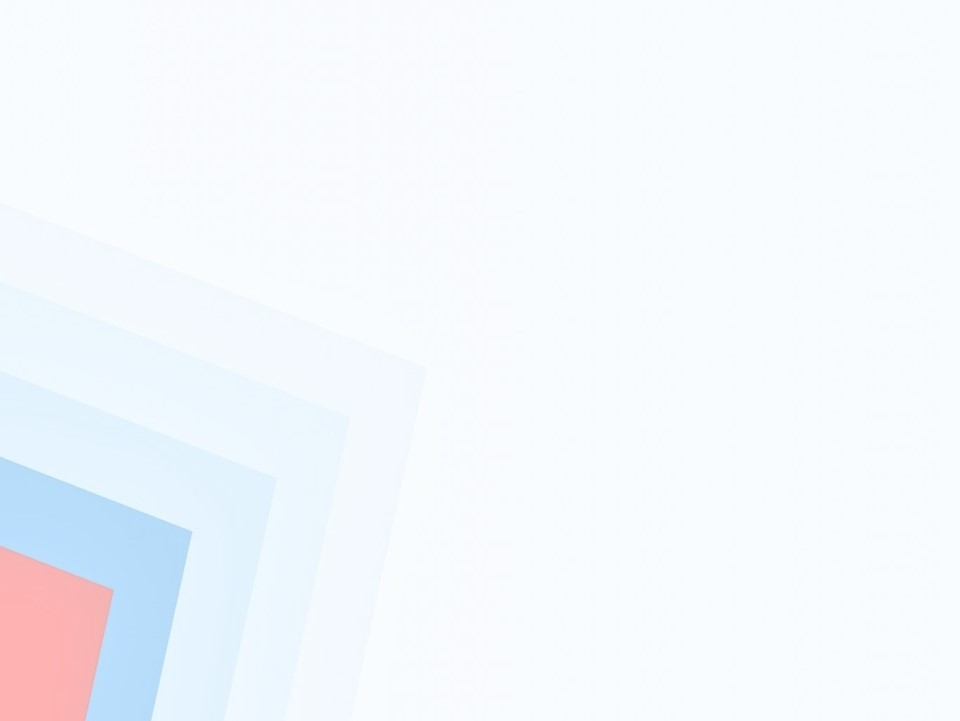 Положительный эффект от реализации сетевого проекта
Молодые специалисты стали тьюторами НИР работ обучающихся в рамках созданных исследовательских лабораторий.
Молодые специалисты стали спикерами школьного методического семинара «Приемы формирование функциональной грамотности»
Молодые специалисты стали спикерами методического семинара в рамках сетевого проекта «Обучение английскому языку: современные аспекты»
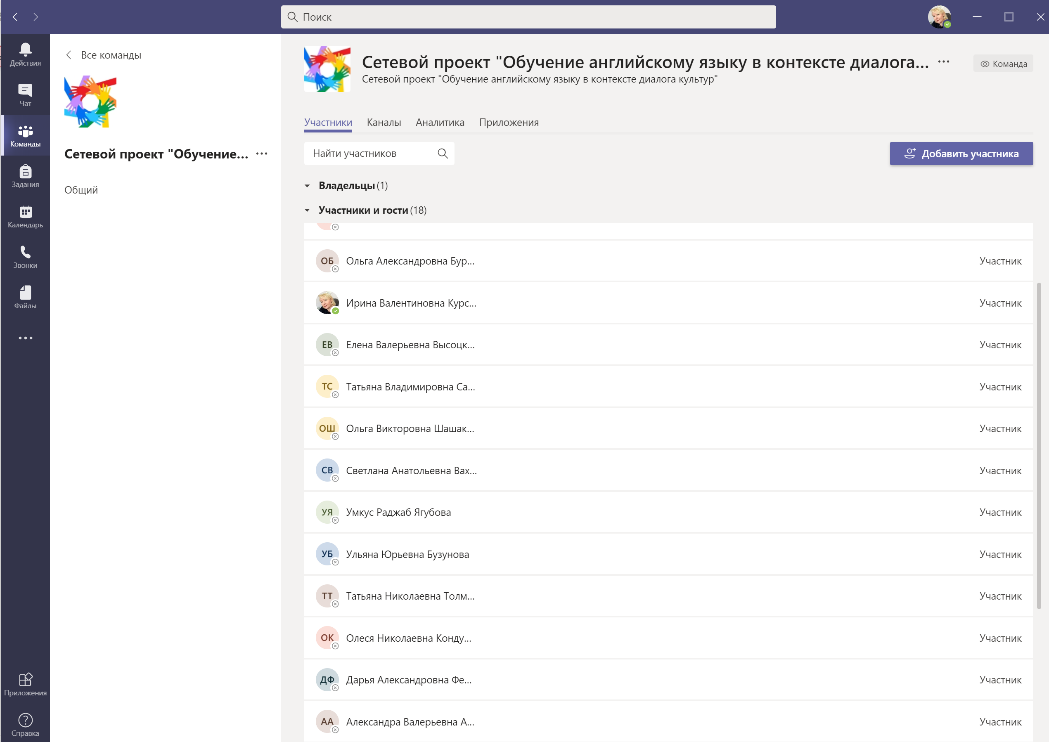 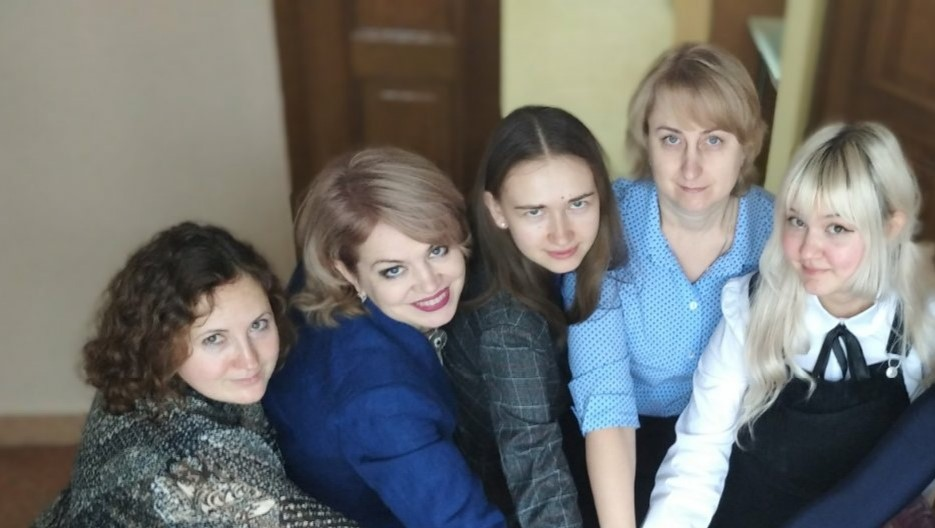 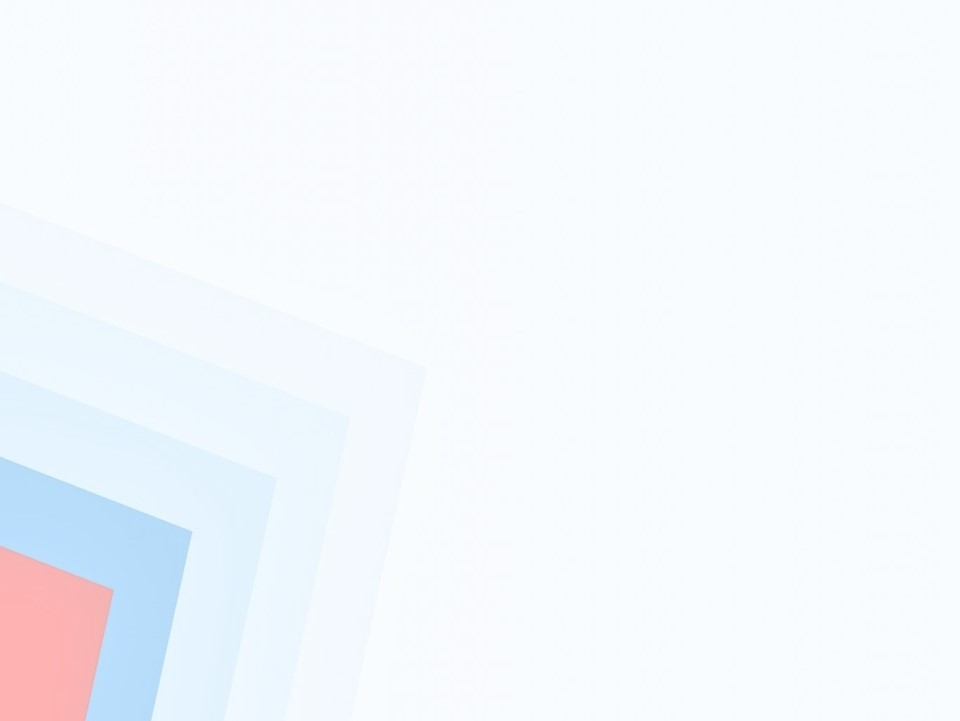 Перспективы проекта
Расширение спектра социальных партнеров
Внедрение инновационных технологий социального взаимодействия
Создание инновационных образовательных продуктов